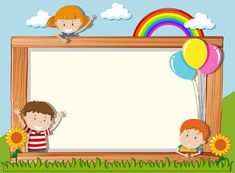 SỞ GIÁO DỤC VÀ ĐÀO TẠO TỈNH KON TUM
TRƯỜNG MẦM NON THSP
Hoạt động làm quen chữ cái
LÀM QUEN NHÓM CHỮ L,N,M
Dự kiến thời gian: 30-35 phút
Giáo viên: Nguyễn Thị Thiệu Tiên
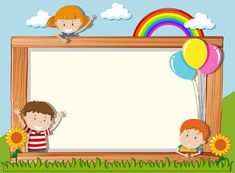 Mục tiêu:
1.Kiến thức: Nhận dạng được chữ cái l. n.m
2. Kỹ năng: Phát triển kỹ năng quan sát, chú ý, ghi nhớ, kỹ năng nghe phát âm đúng rõ ràng chưc cái l, n, m
3. Thái độ: Tham gia tích cựck vào hát động thích học chữ cái
Đố bé, bên trong hộp quà có gì?
Hoạt động 1: Tạo hứng thú
- Trò chơi : Bí mật hộp quà
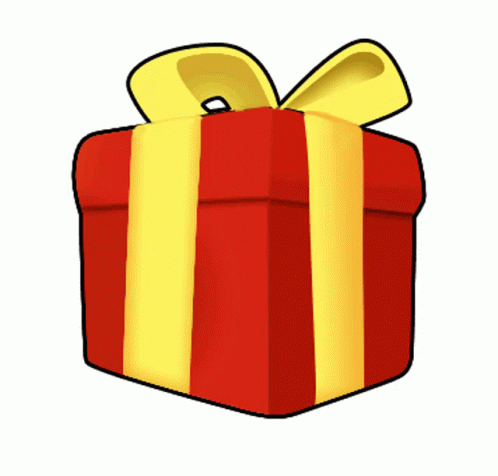 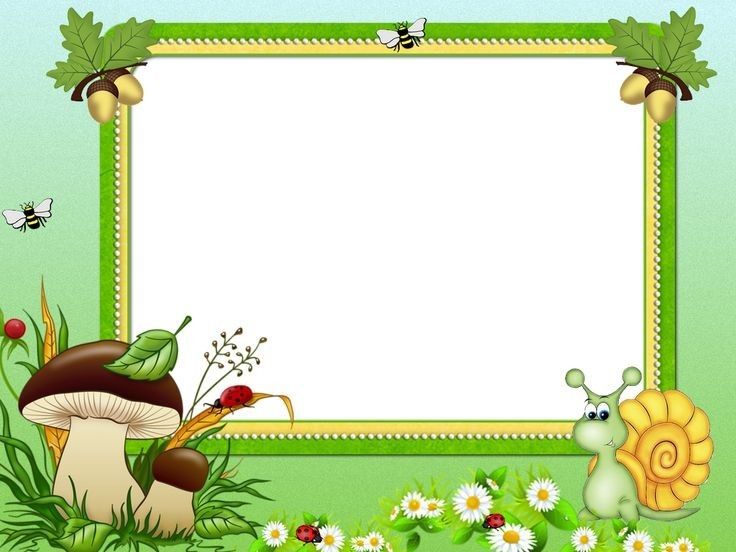 2. Hoạt động 2: Làm quen nhóm chữ l,n,m
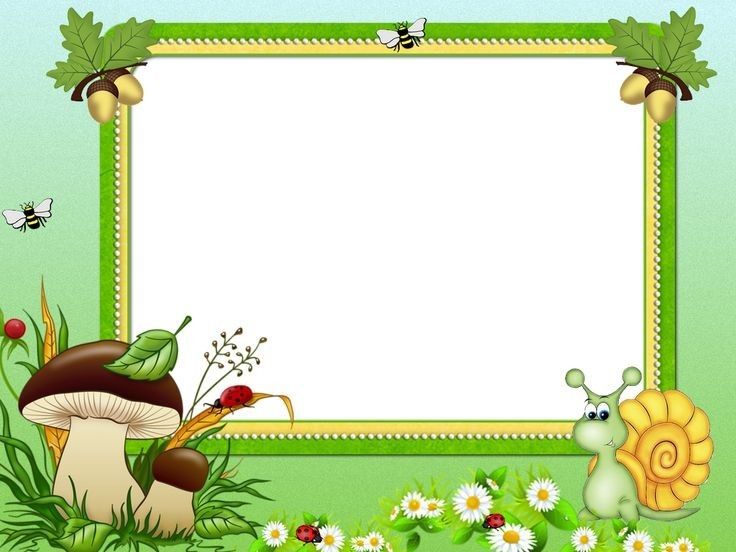 Đây là những chữ cái gì? 
Bé hãy cùng phát âm với cô nào! (Lờ, mờ, nờ)
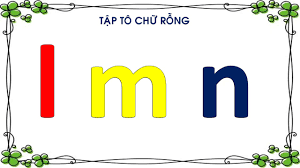 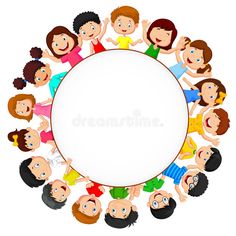 Bạn nào có nhận xét về chữ l,m,n ?
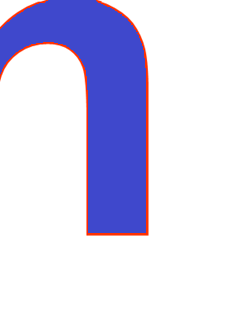 n
m
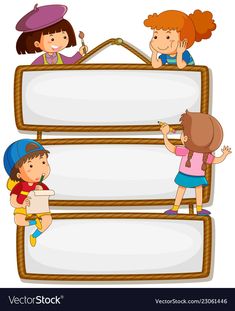 Chữ l: Có một nét xổ thẳng
Chữ n: Có một nét xổ thẳng và một nét móc.
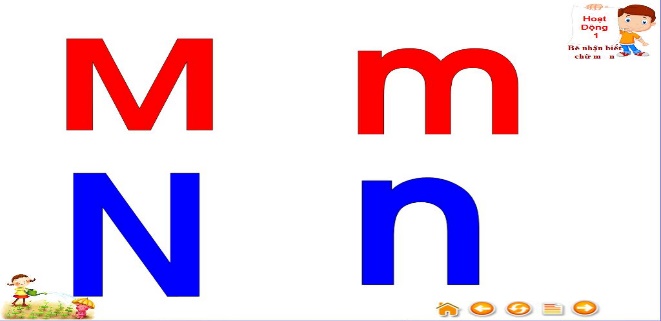 Chữ m: Có một nét xổ thẳng và hai nét móc.
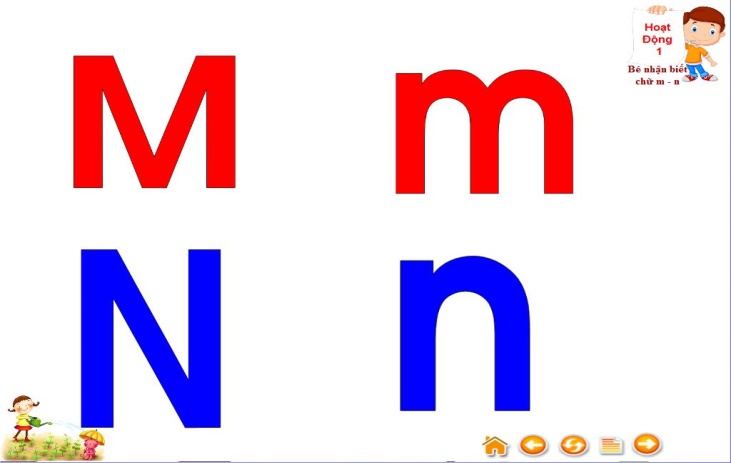 m
n
Đố bé! chữ m,n giống nhau và khác nhau ở điểm nào?
l
l
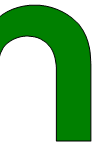 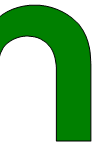 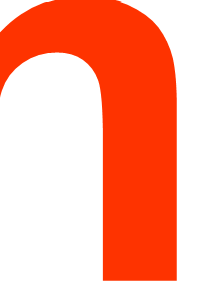 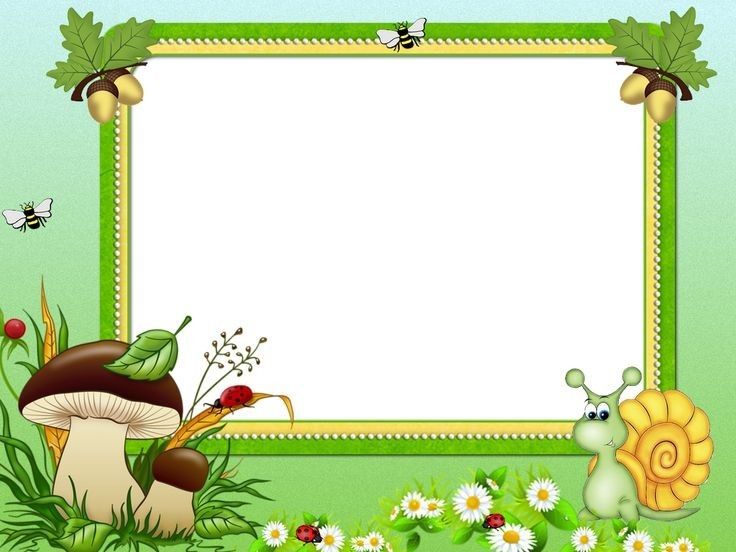 Bé hãy cùng xem chữ l,m,n có các kiểu chữ gì nhé!
L
l
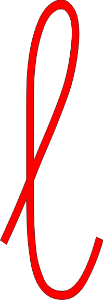 M
m
m
n
n
N
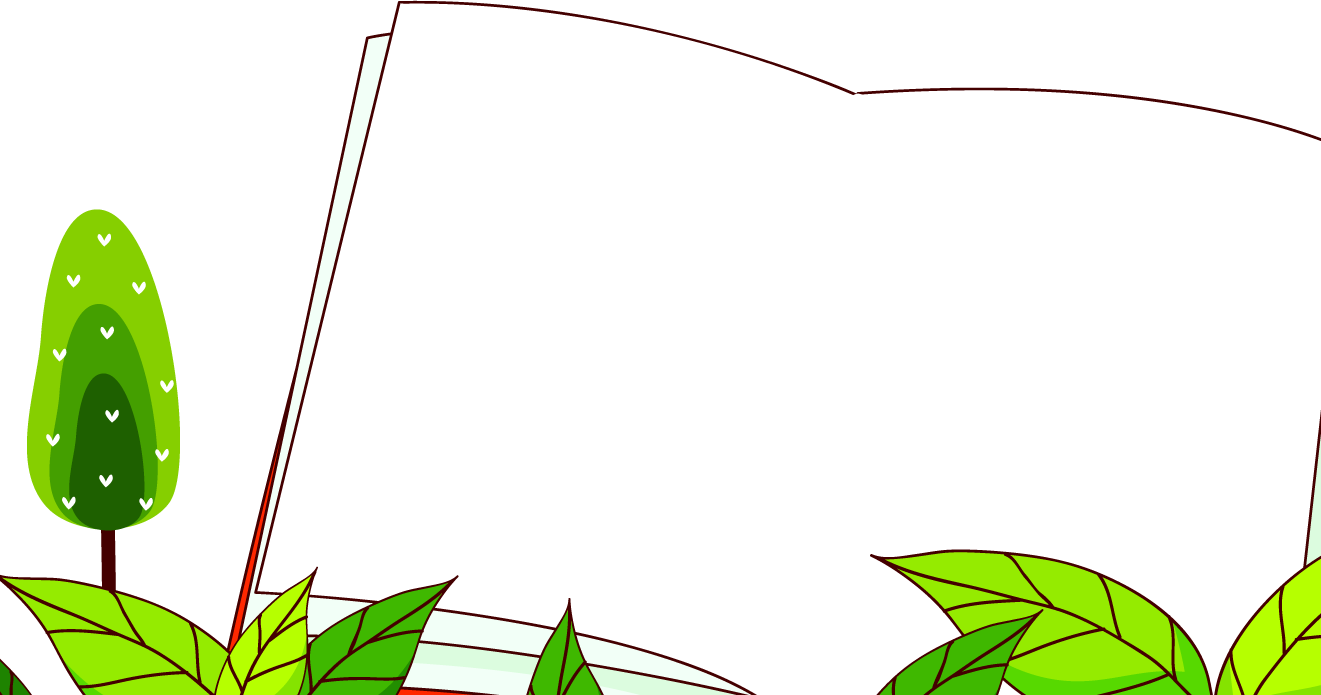 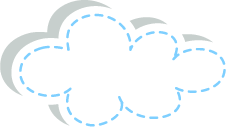 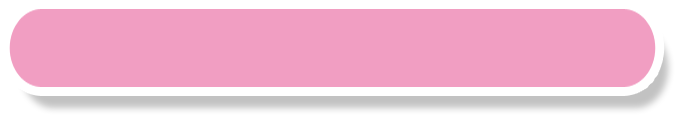 Trò chơi: Chữ gì biến mất?
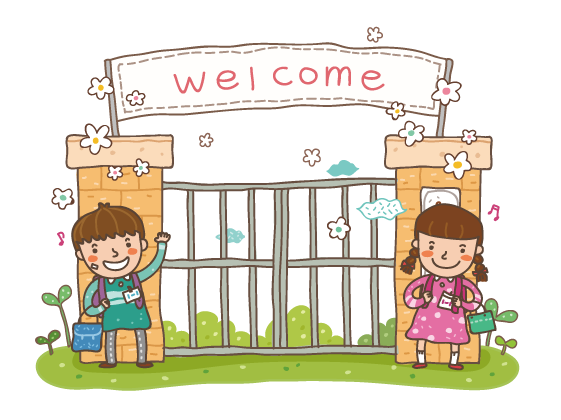 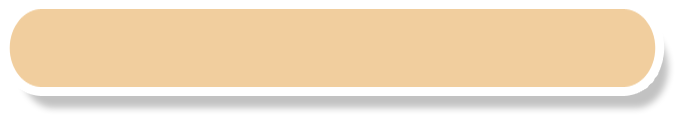 Cách chơi: Các con lần lượt quan sát chữ cái trên máy, hãy ghi nhớ, tìm và phát âm to chữ cái nào biến mất  nhé.
在此输入文字
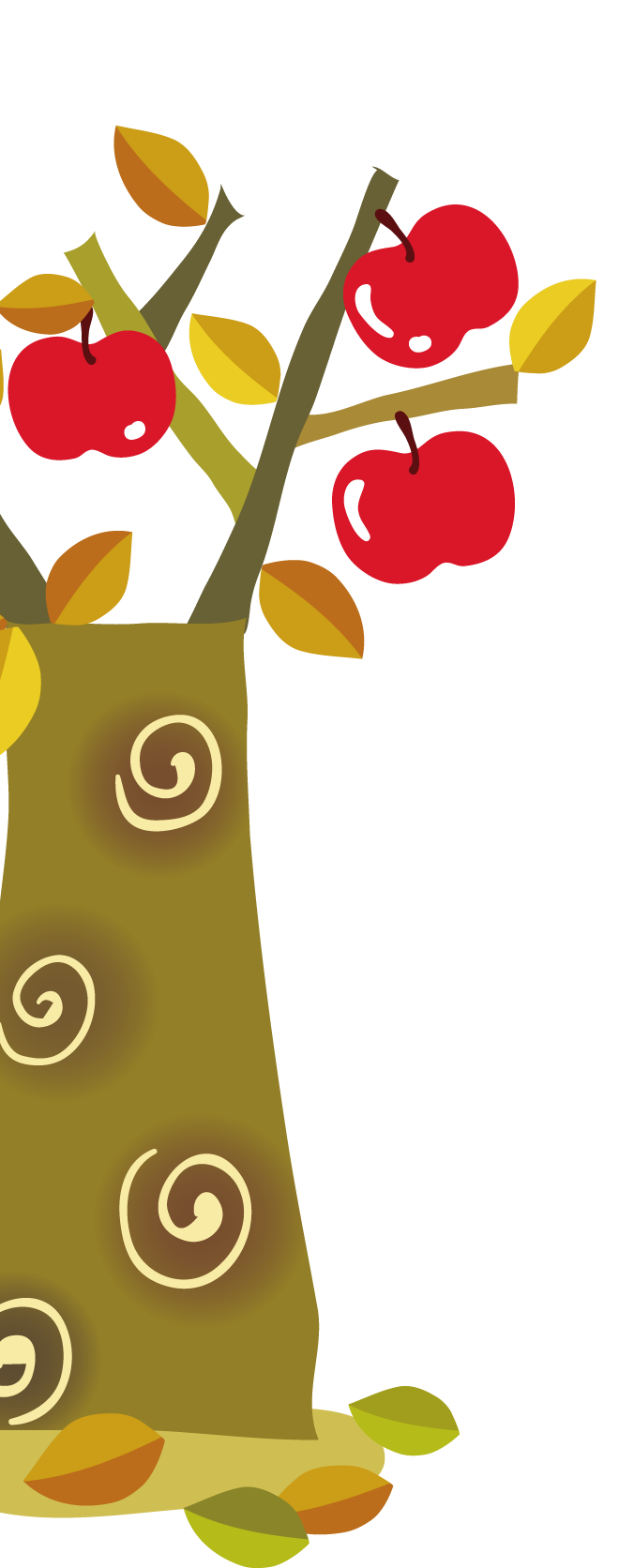 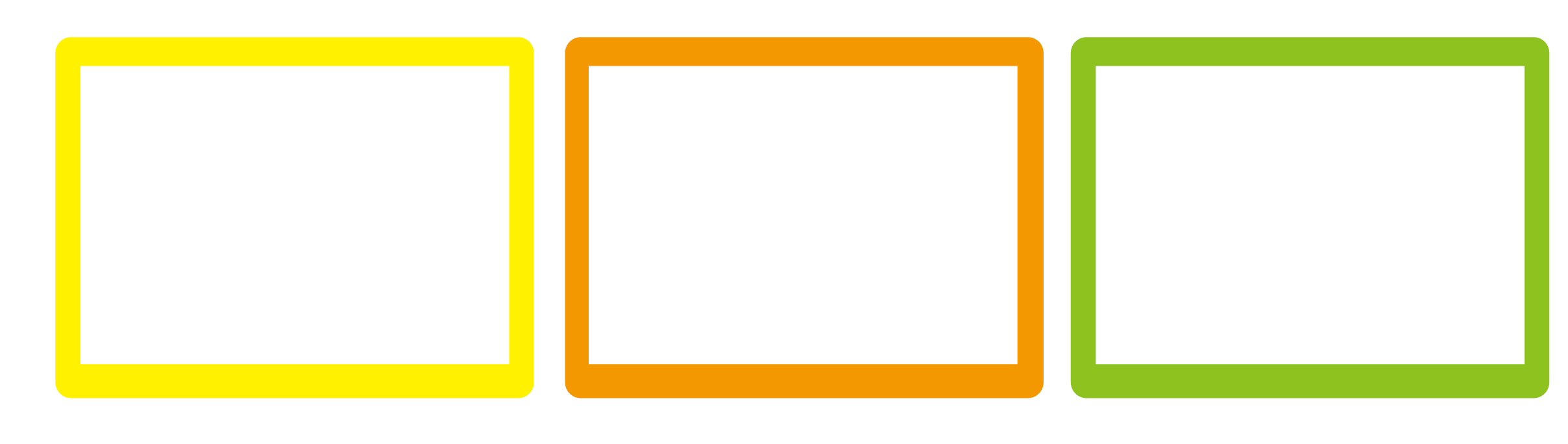 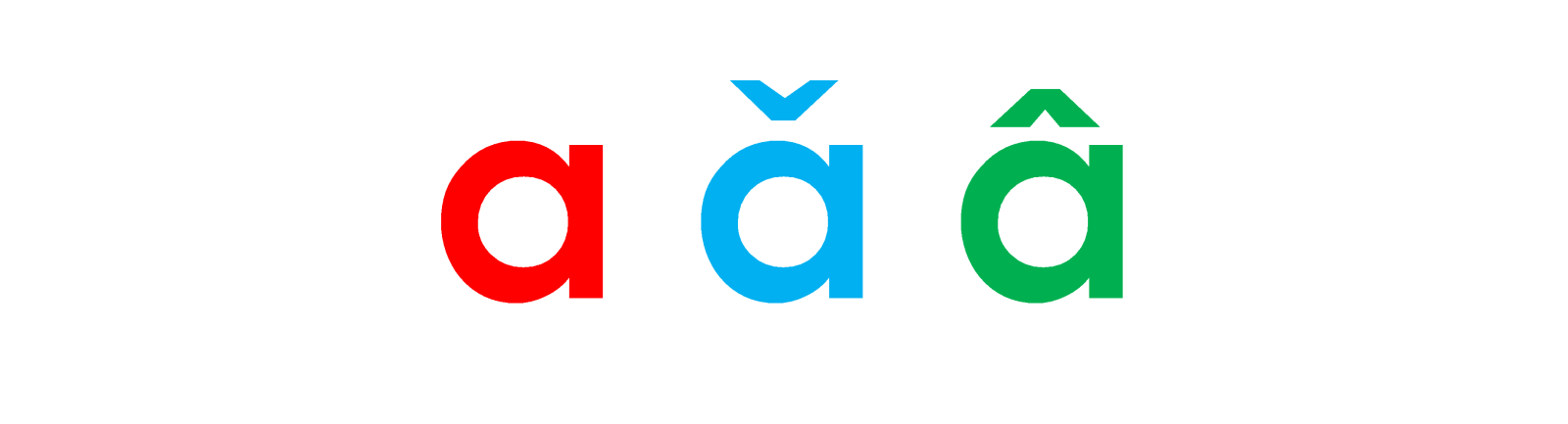 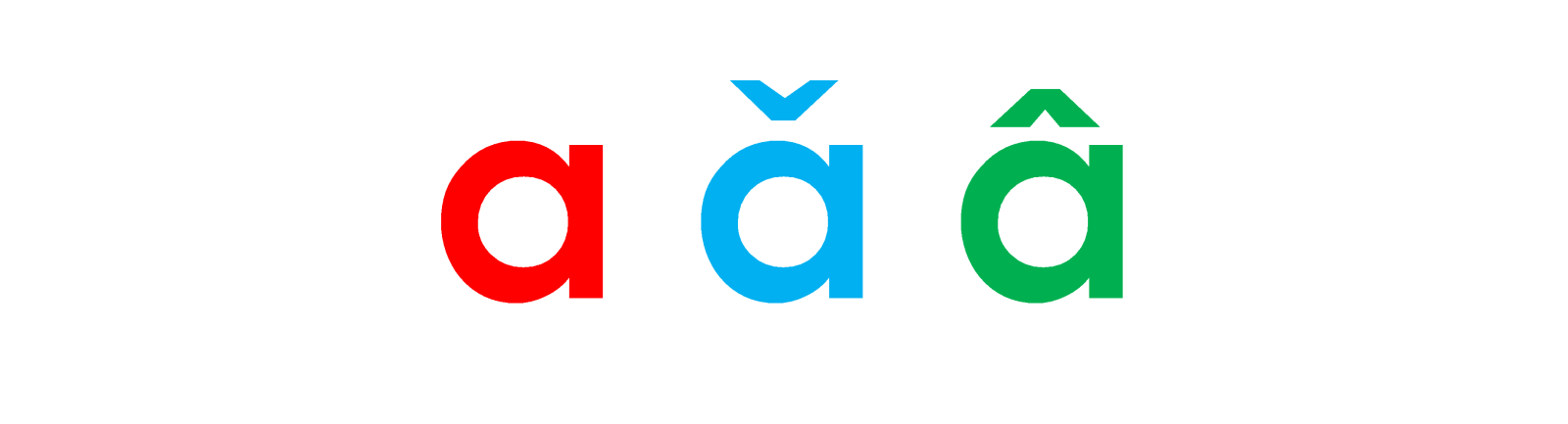 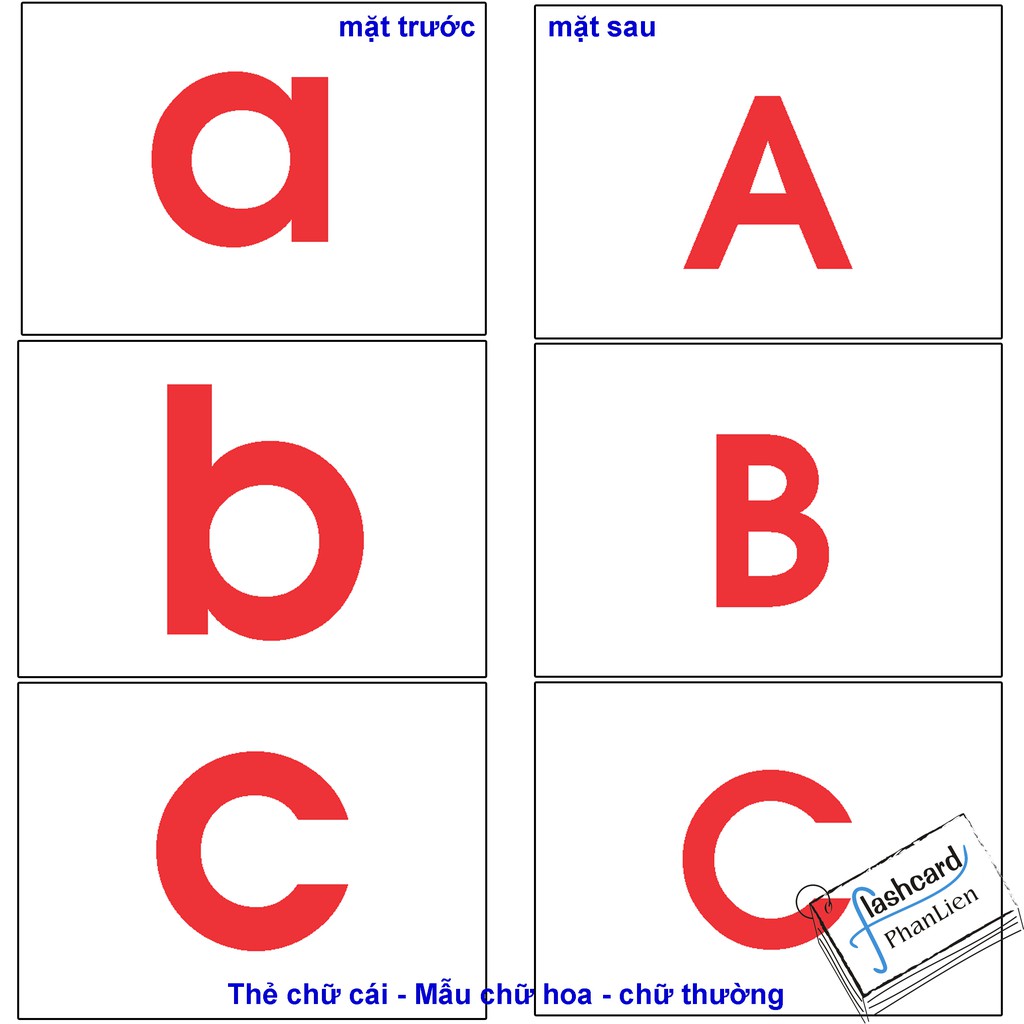 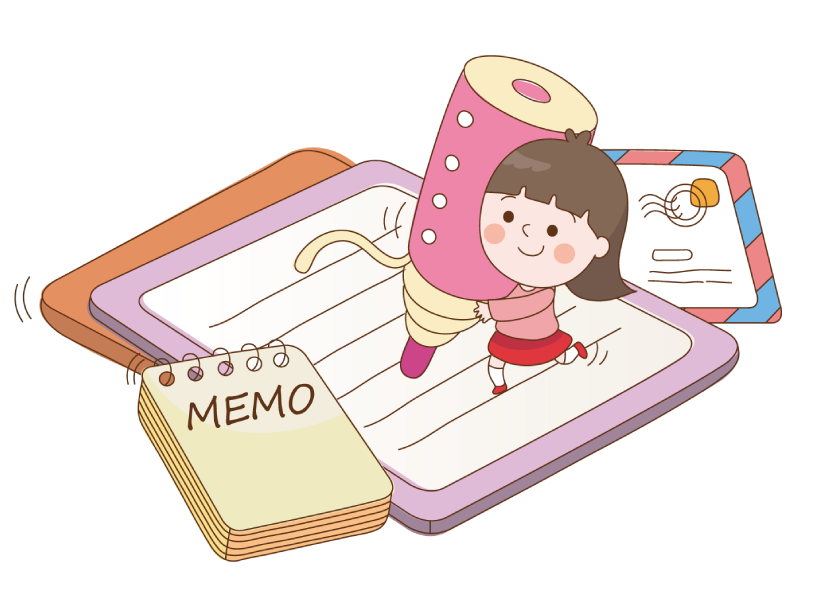 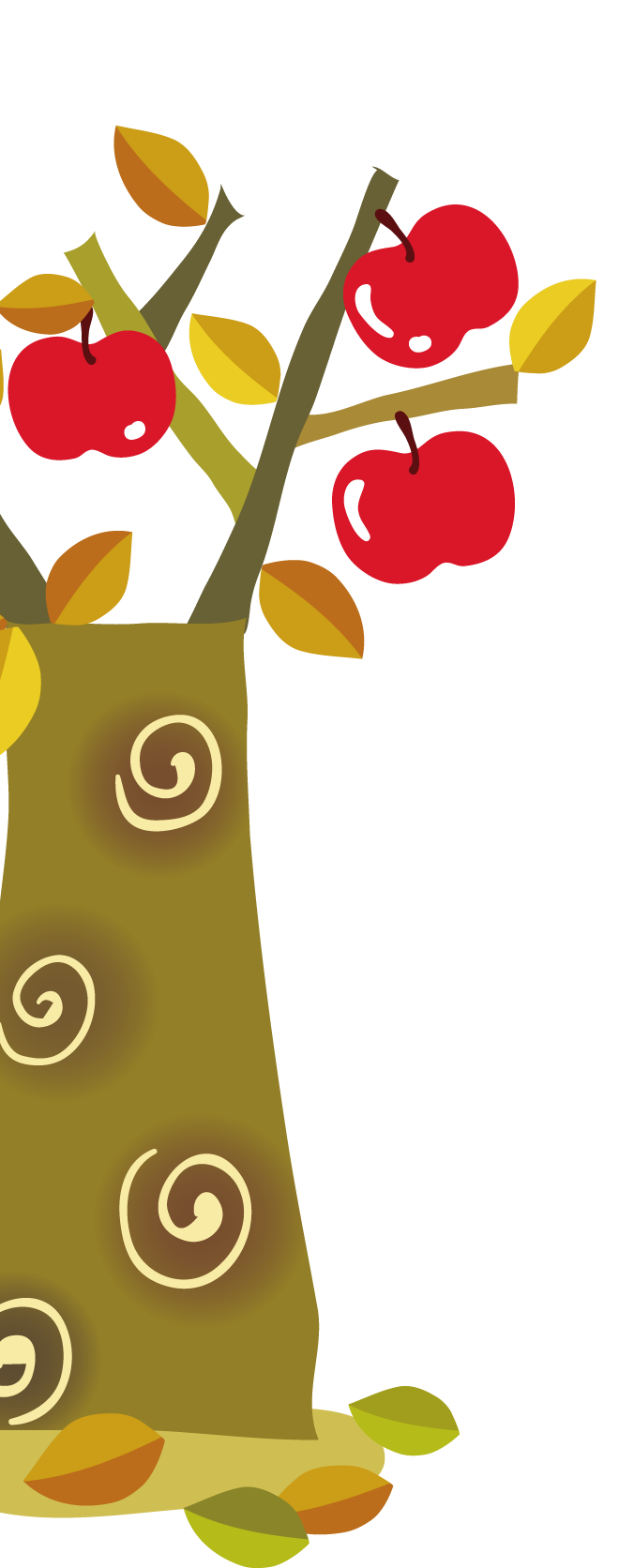 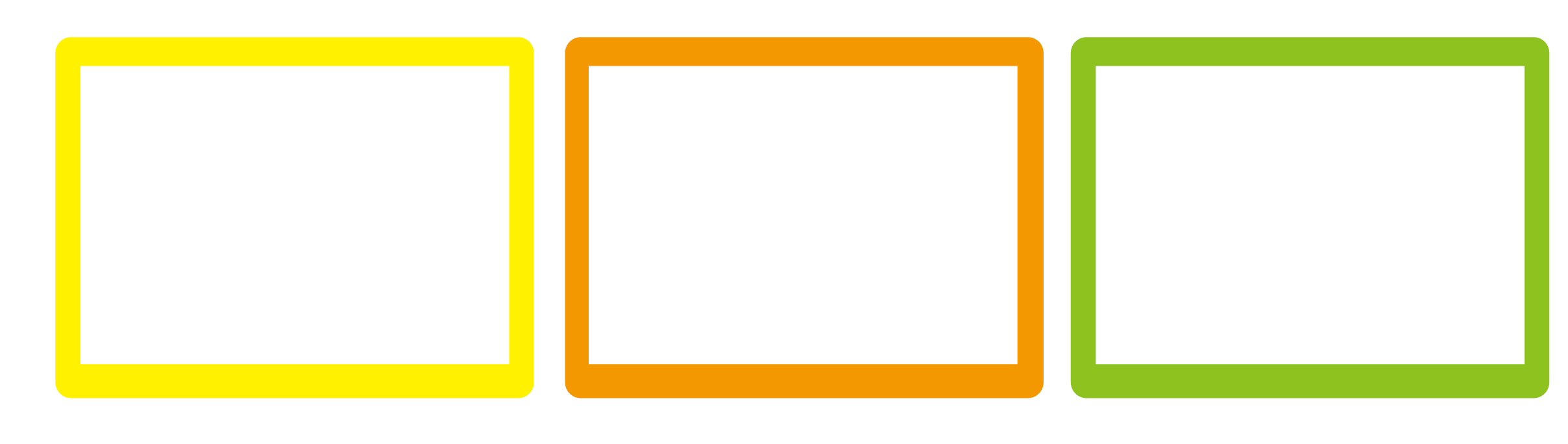 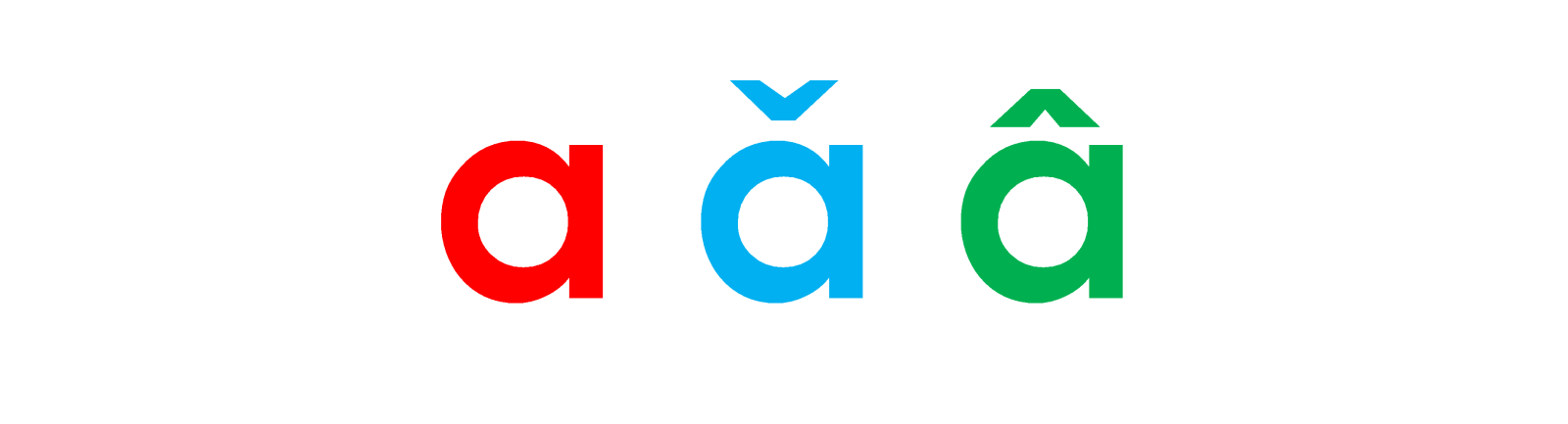 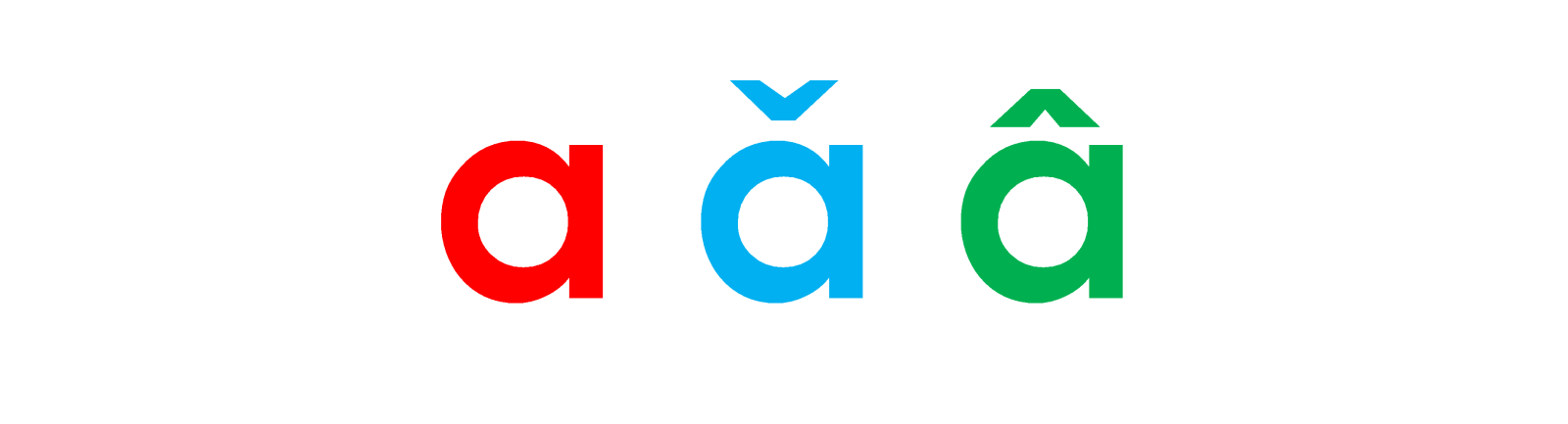 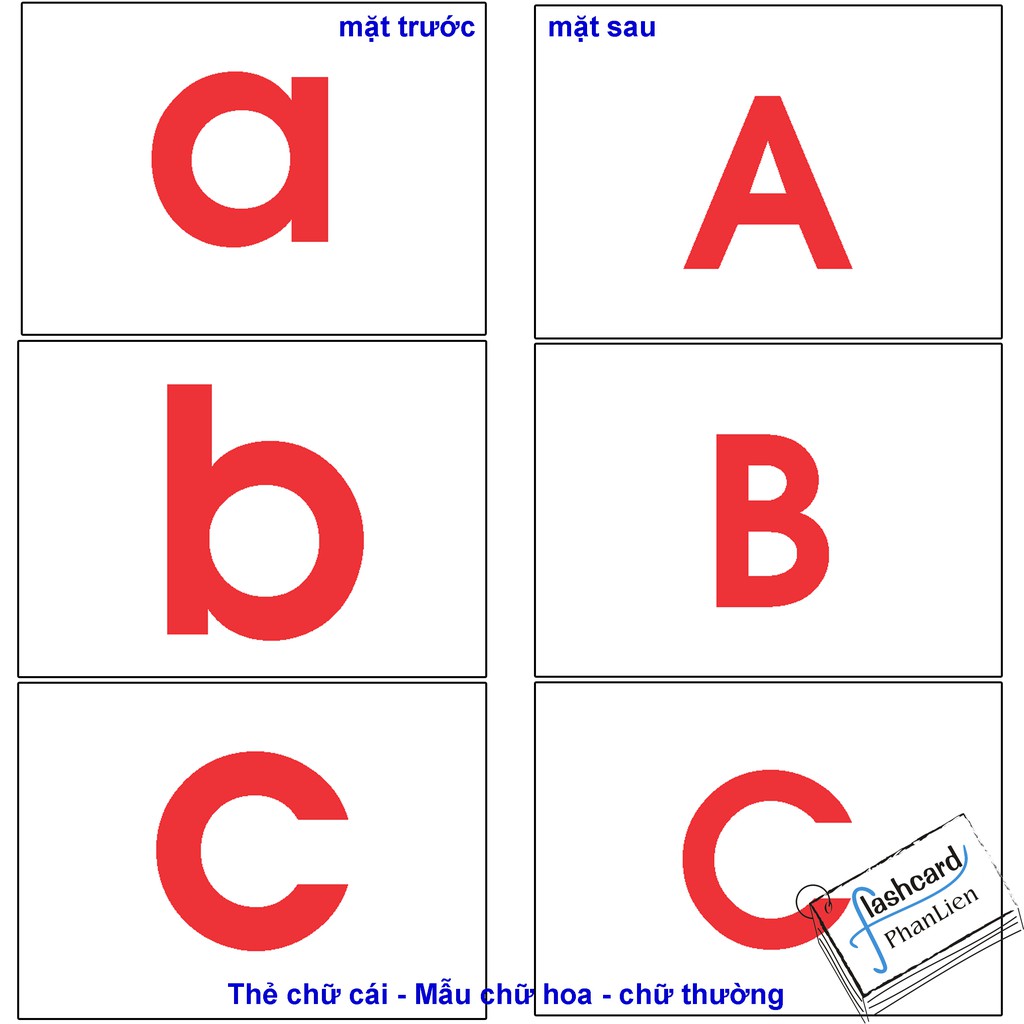 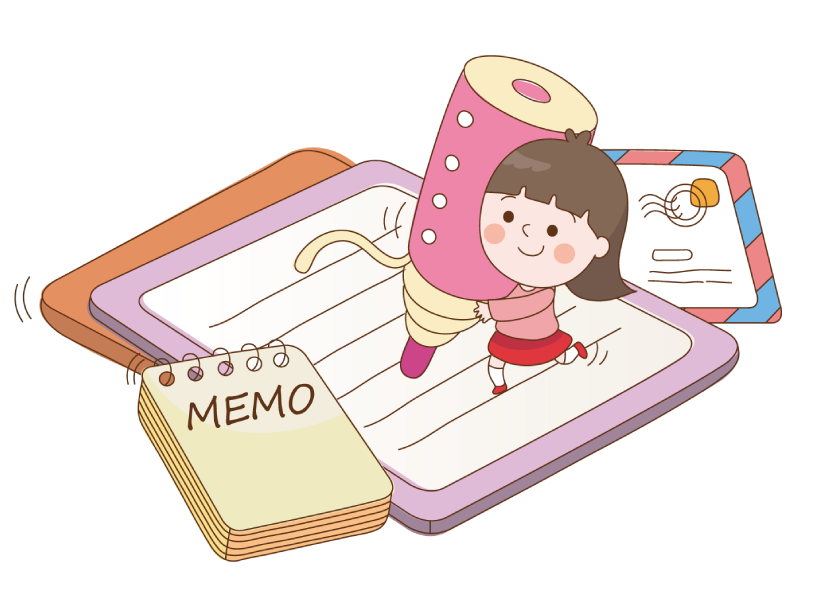 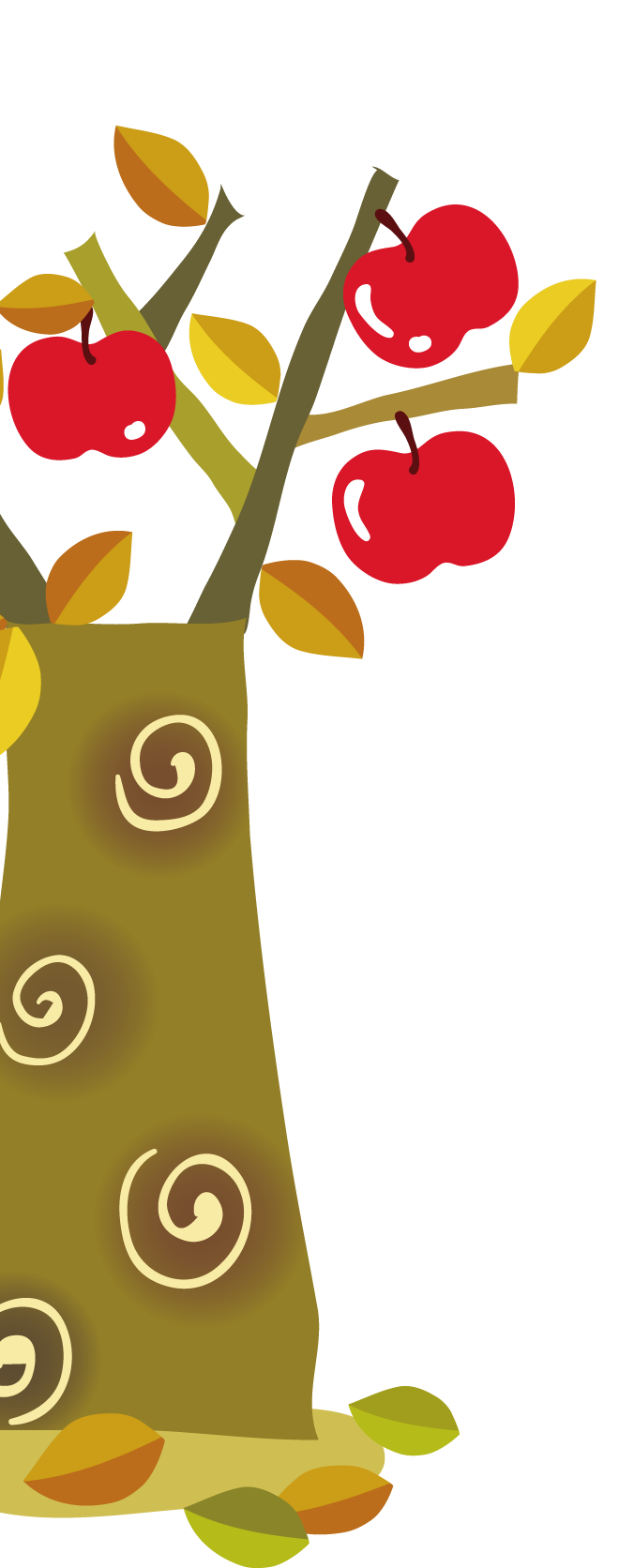 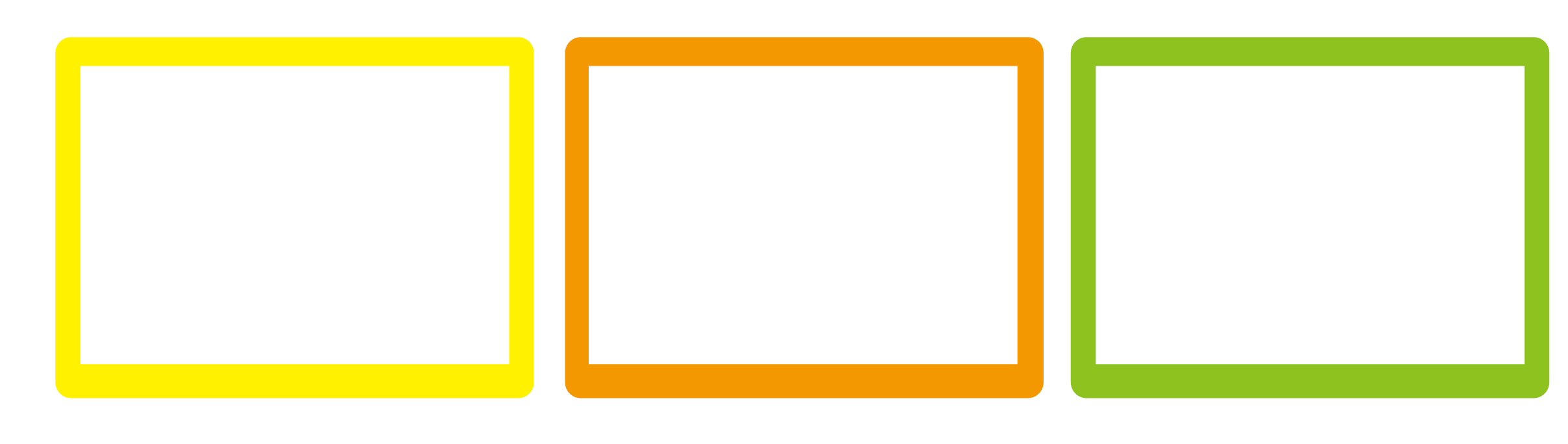 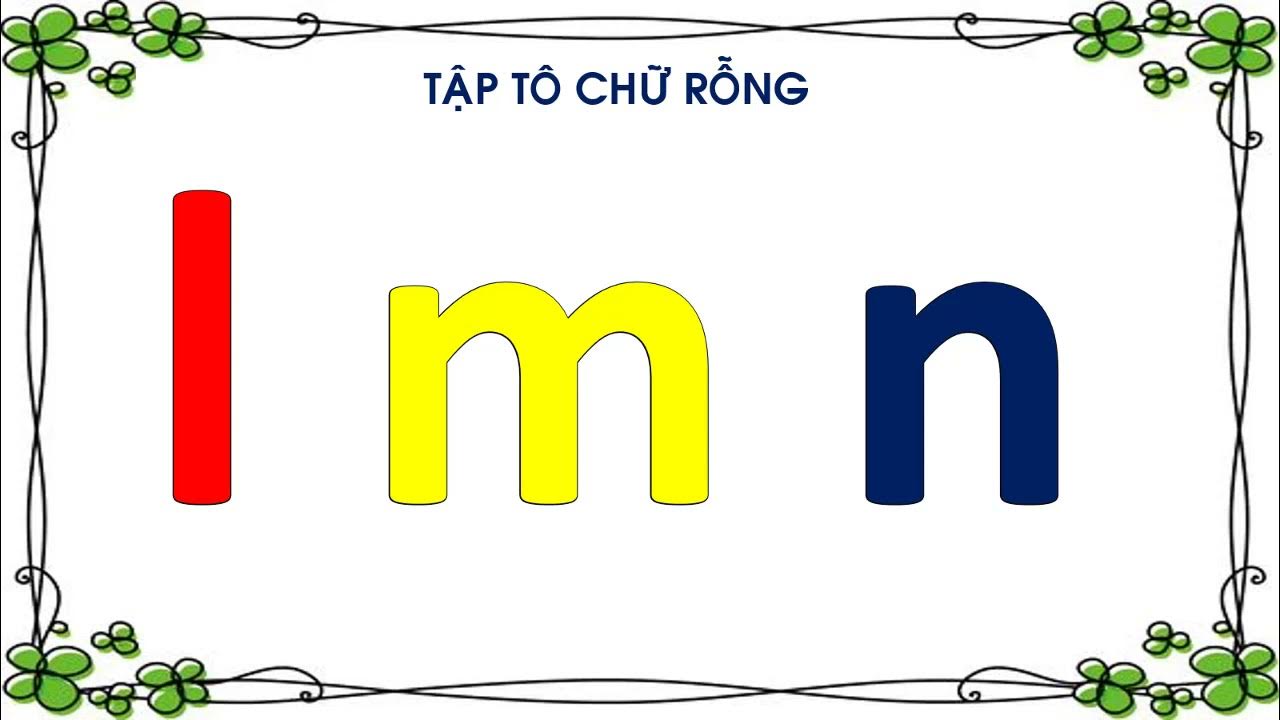 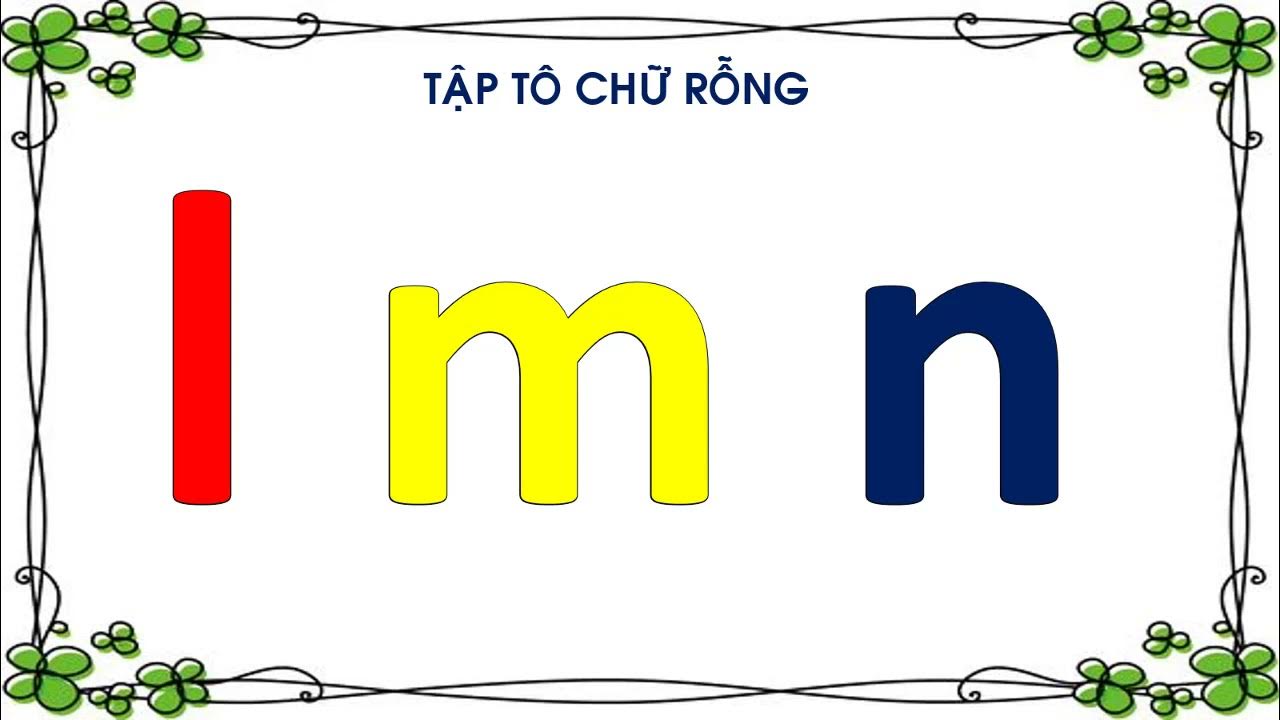 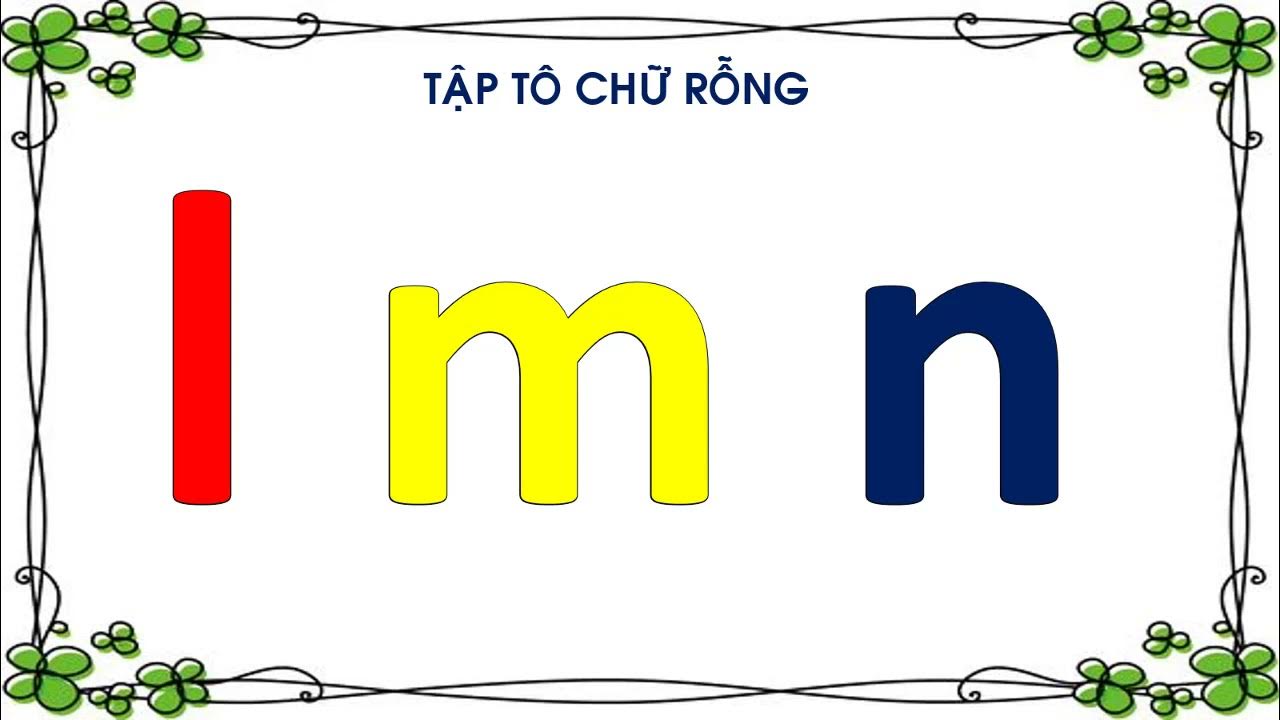 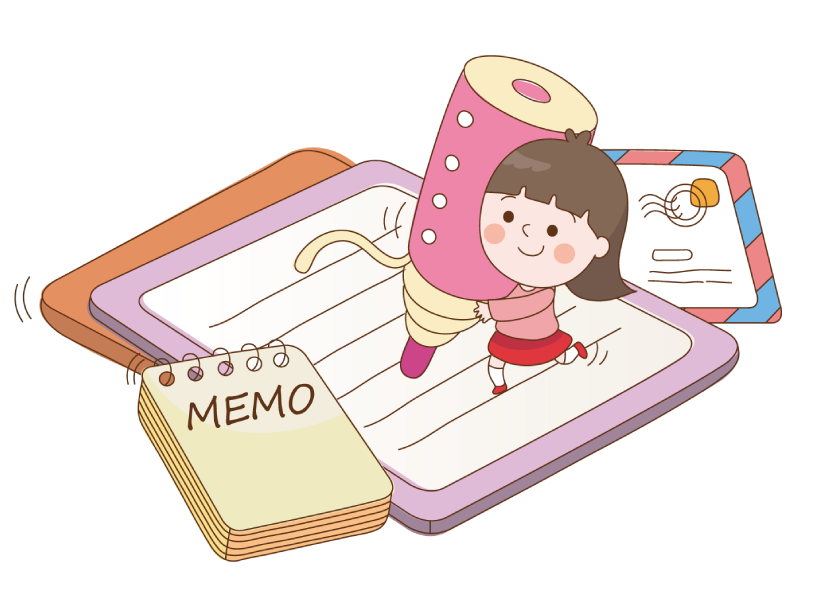 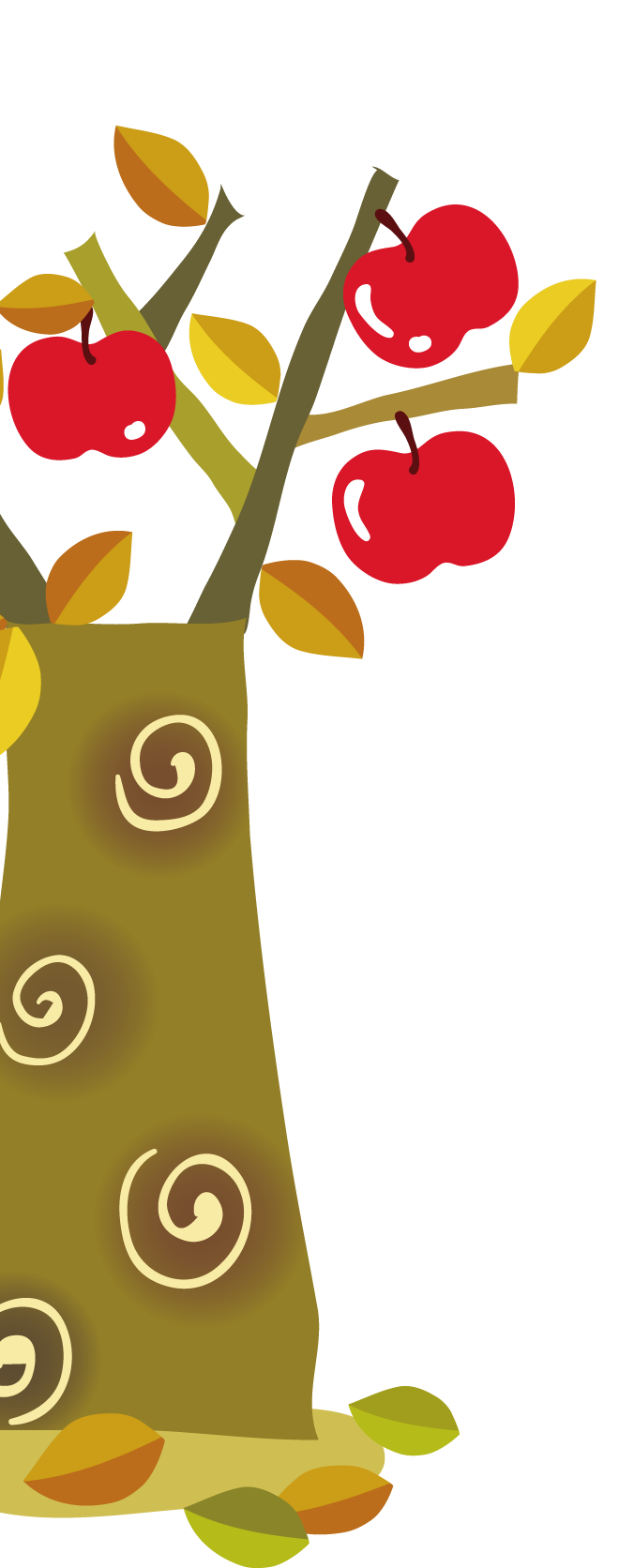 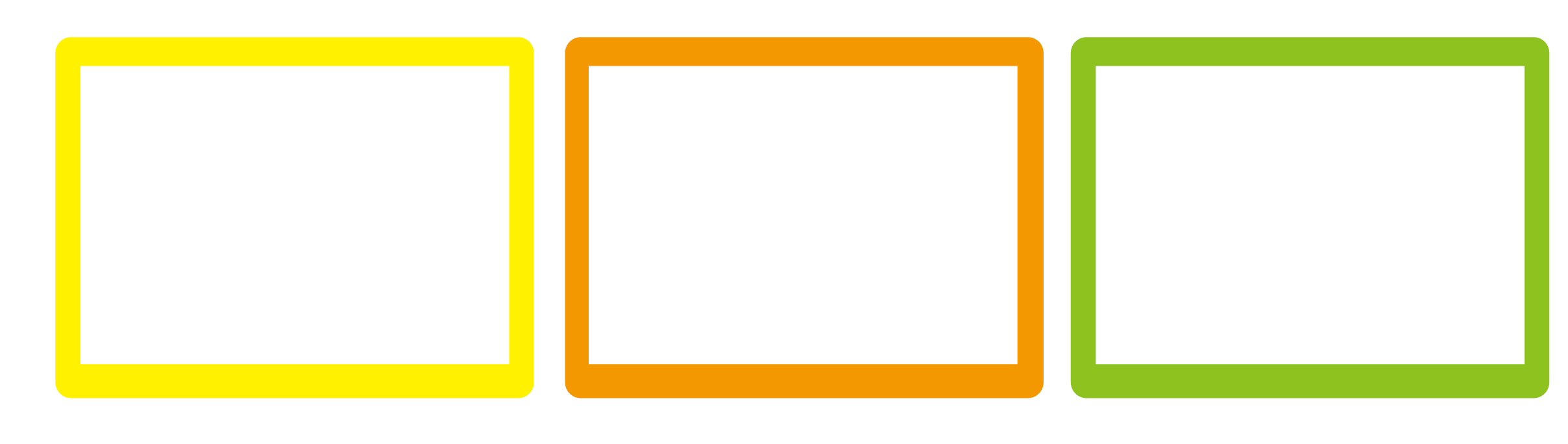 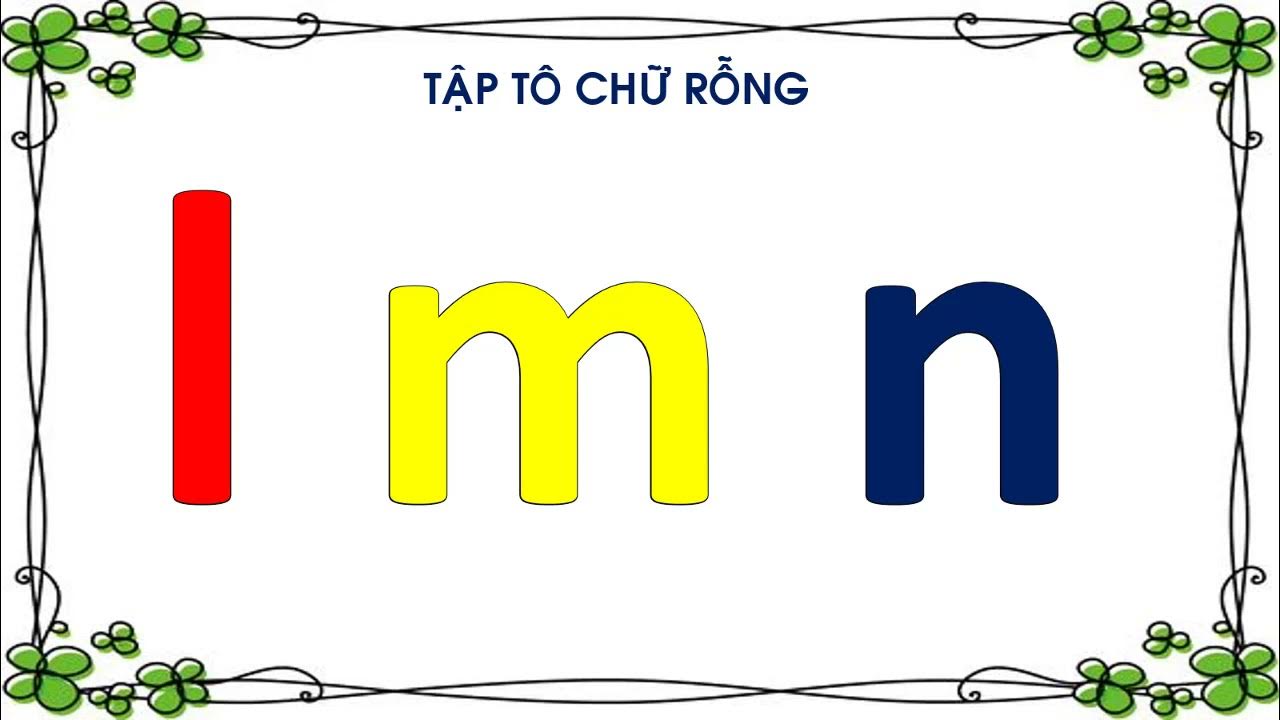 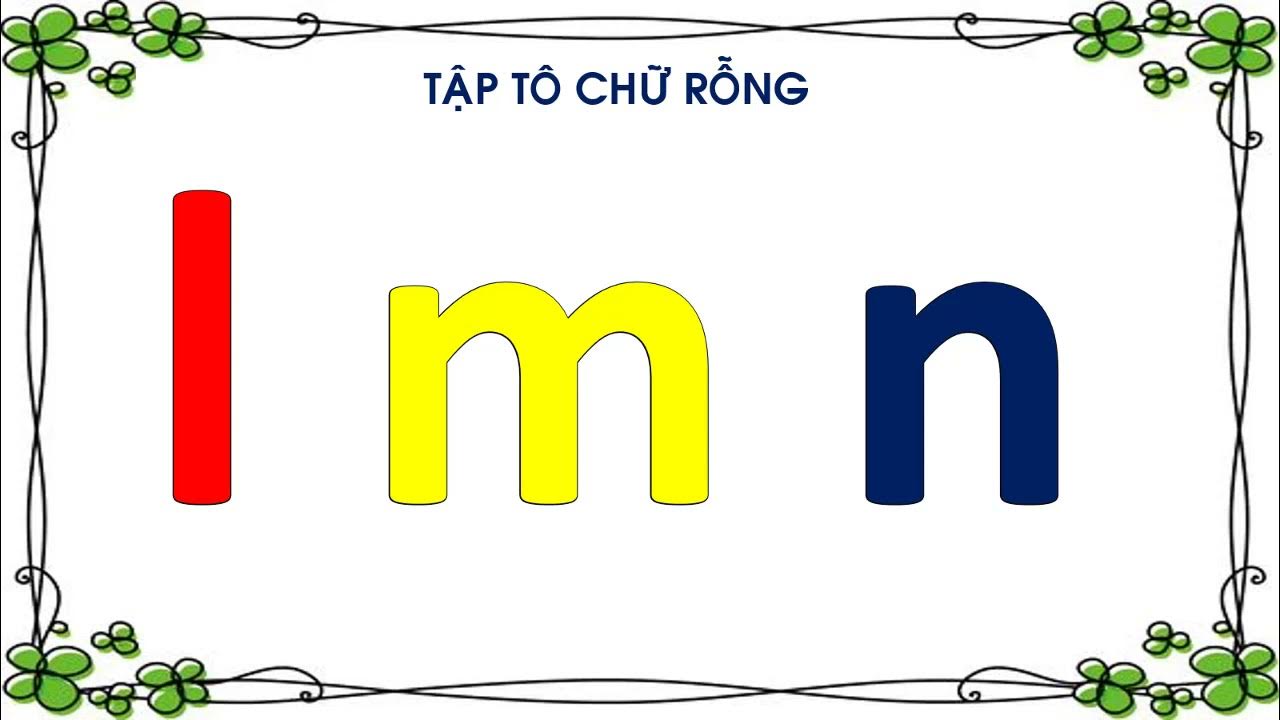 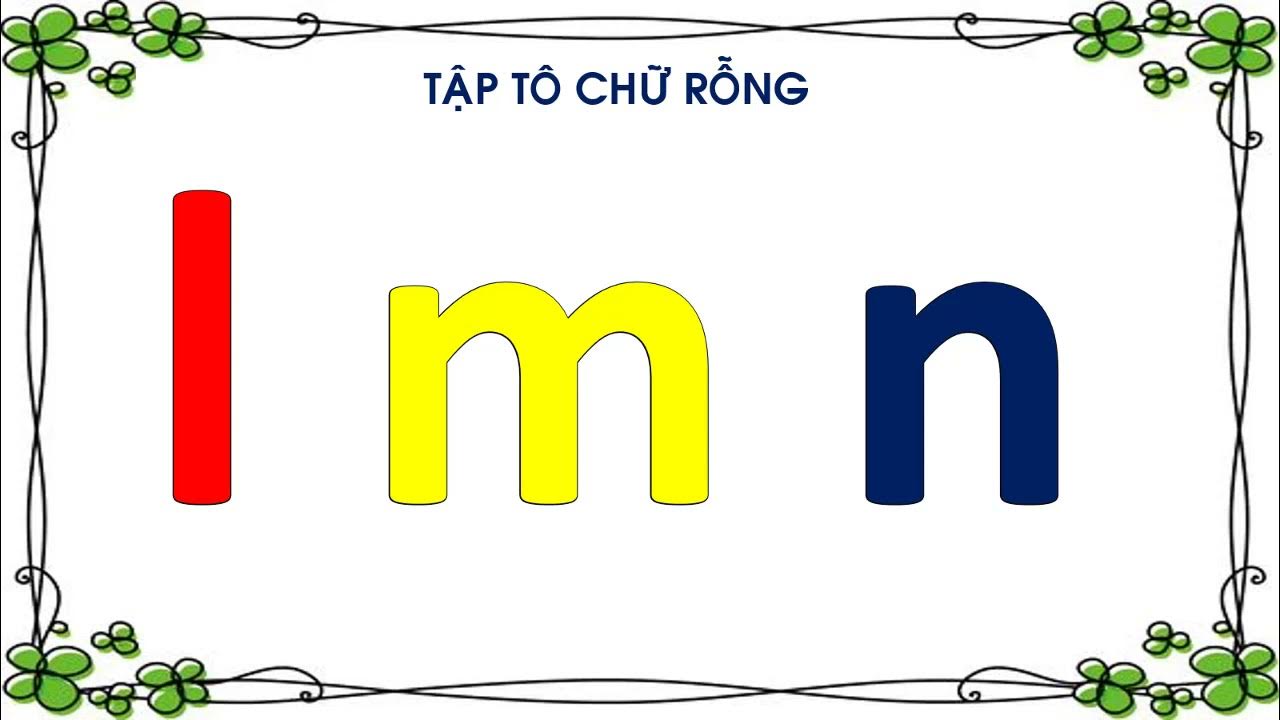 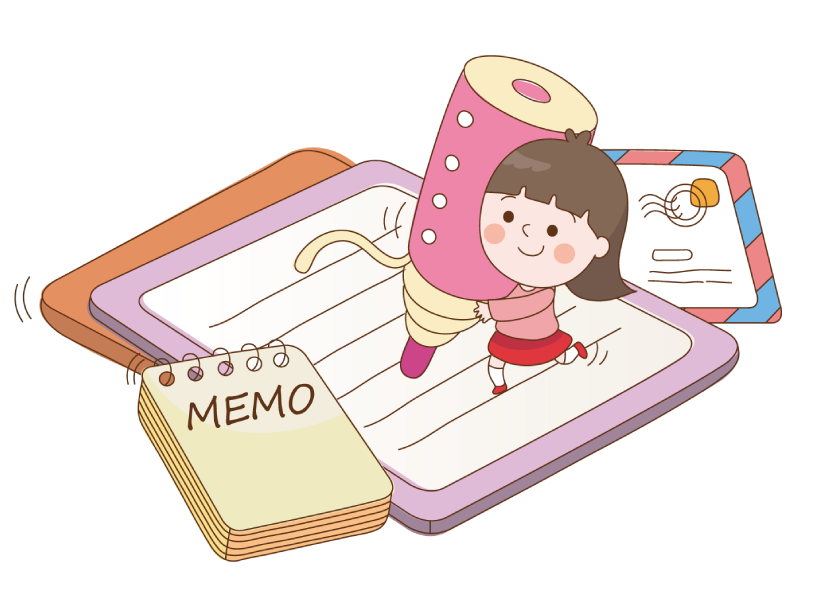 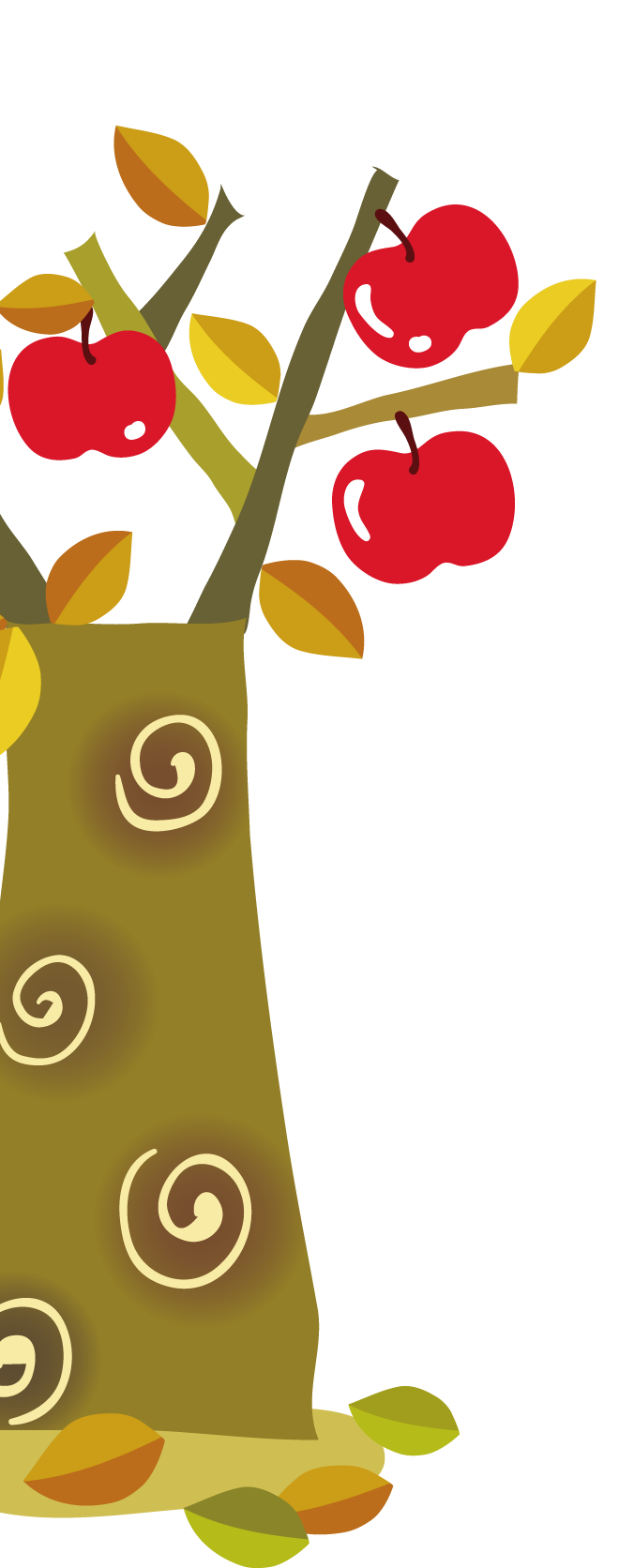 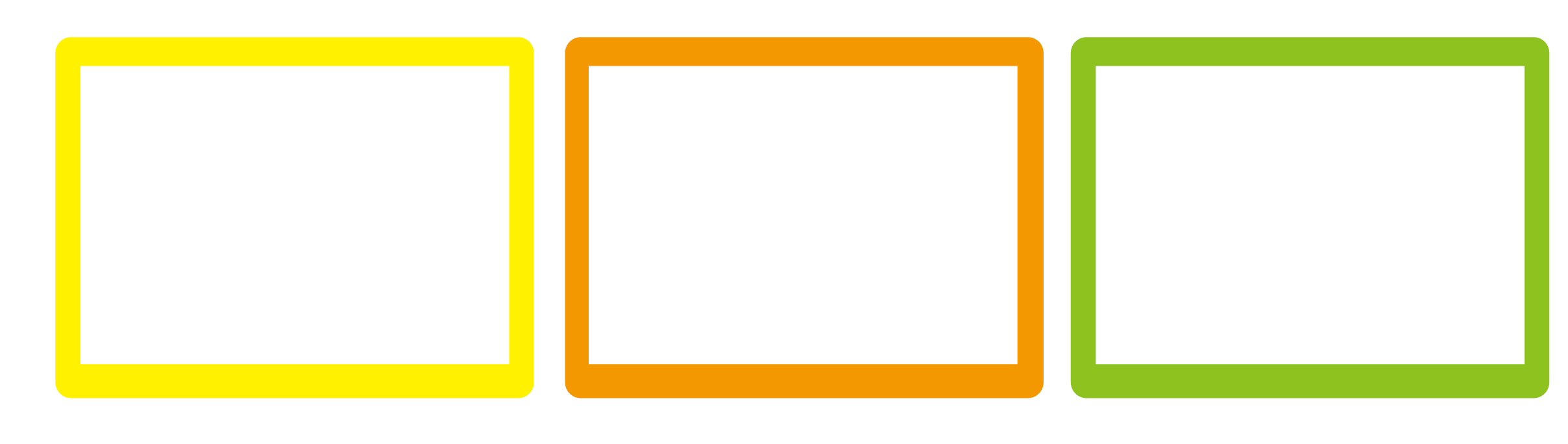 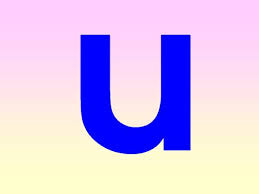 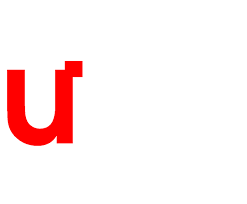 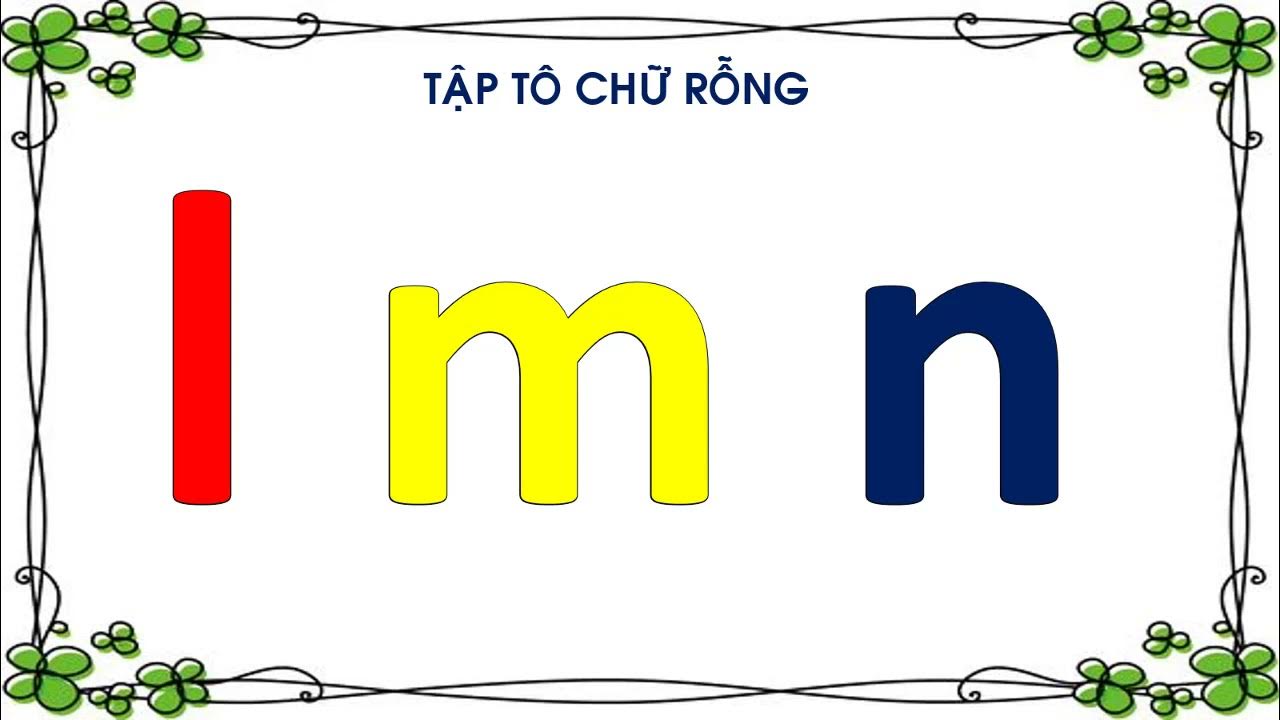 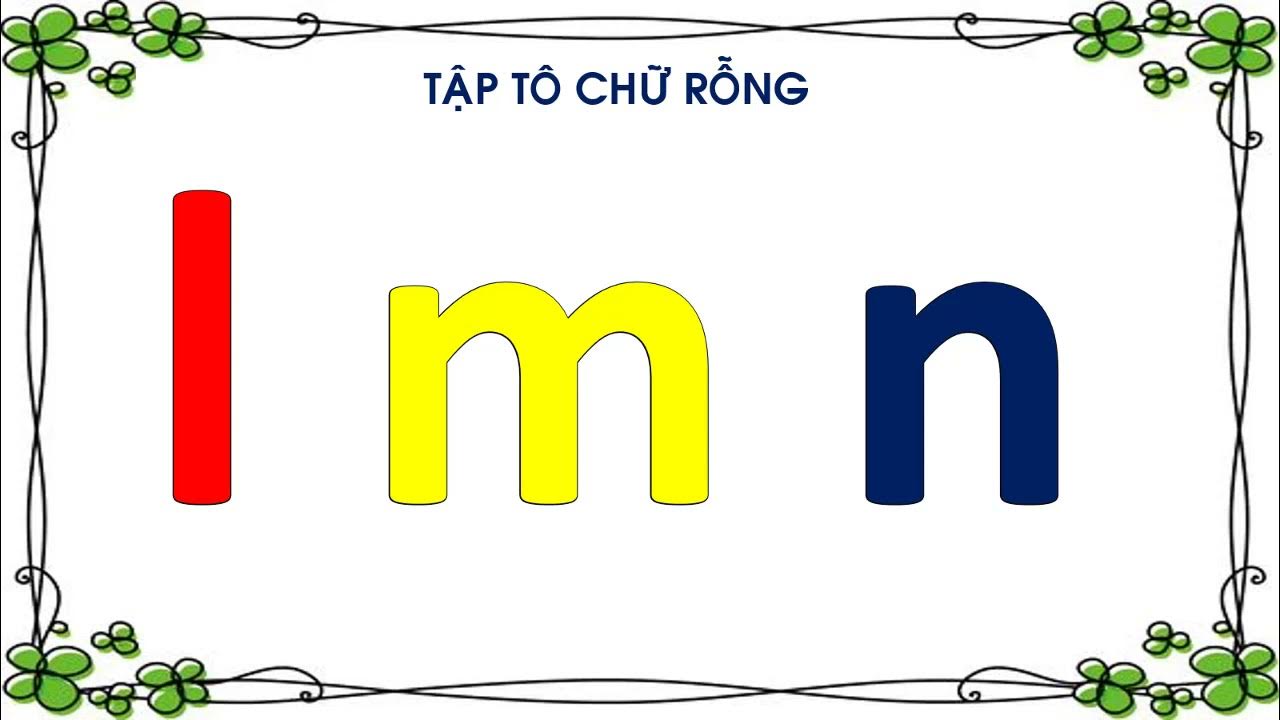 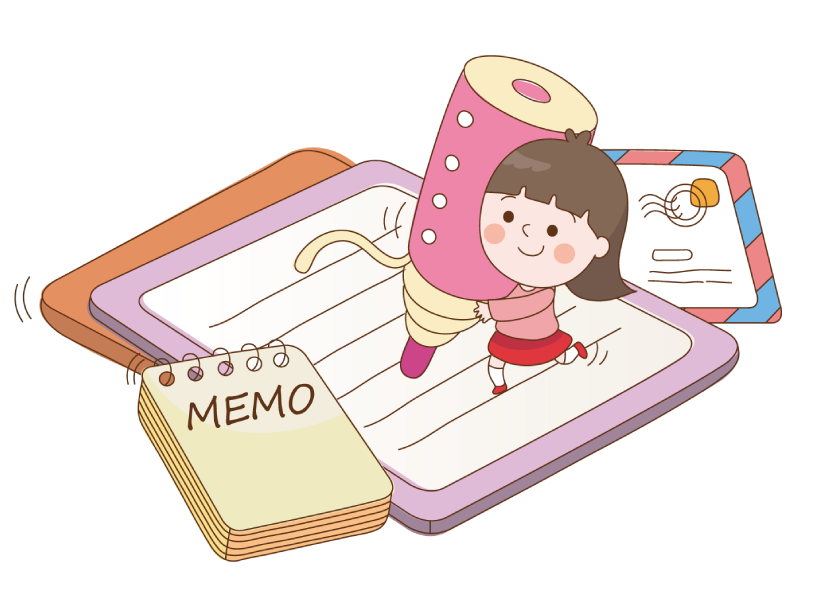 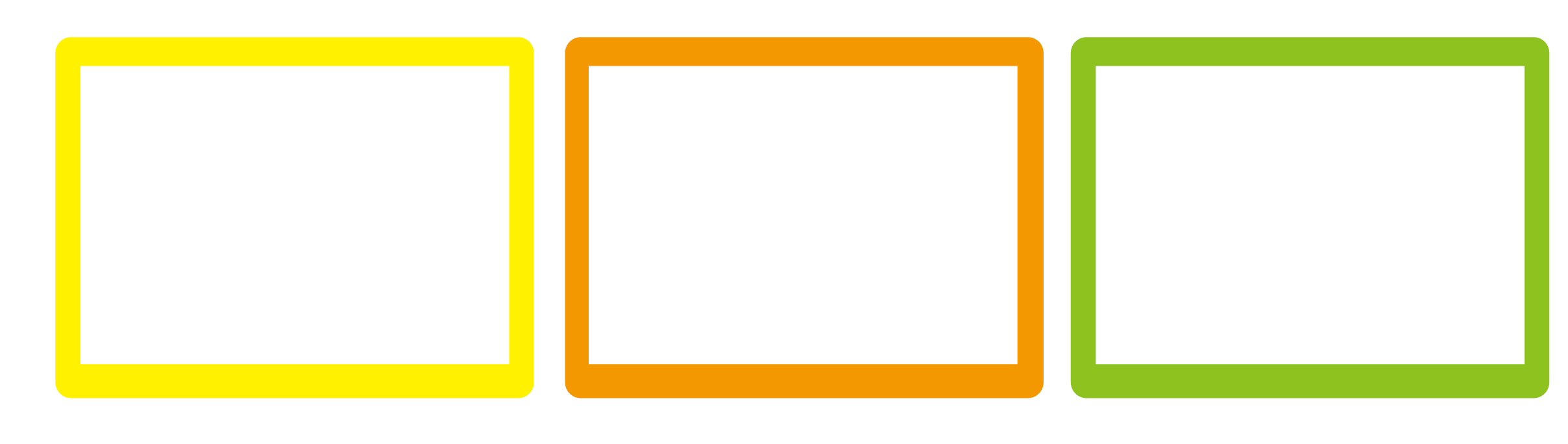 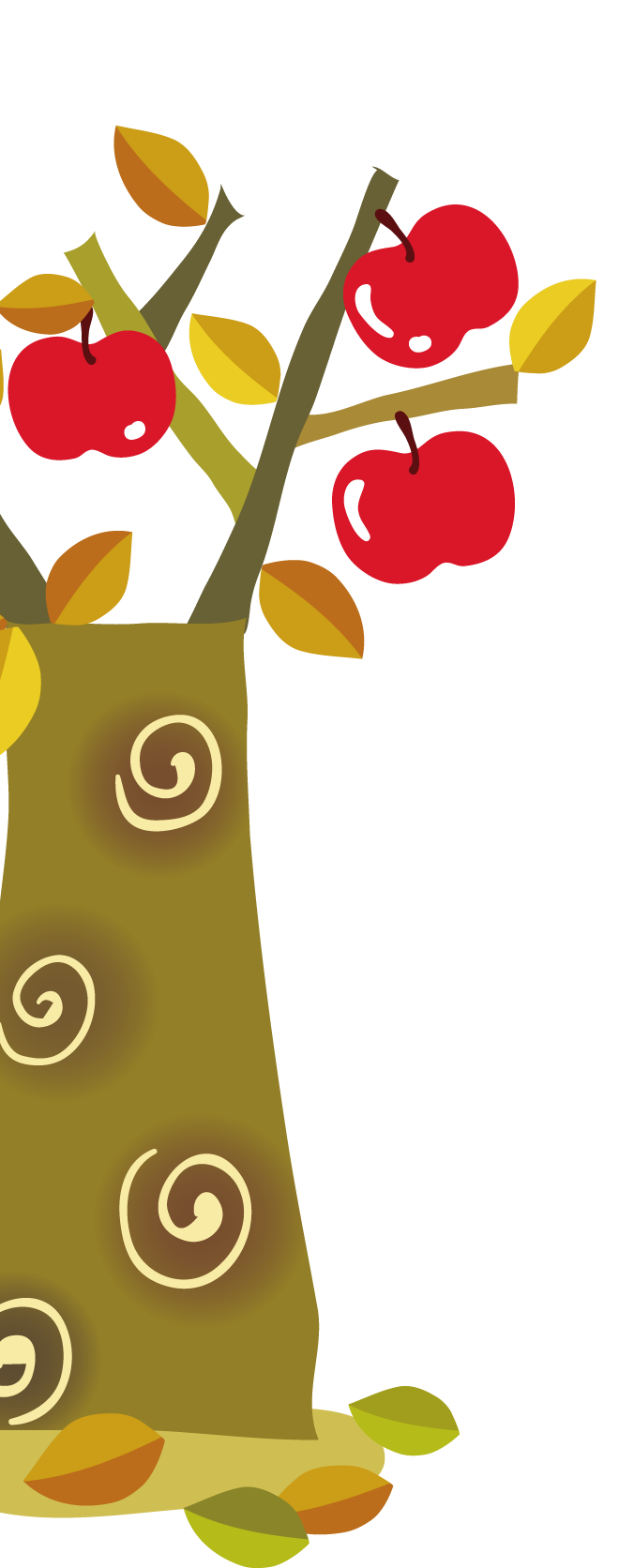 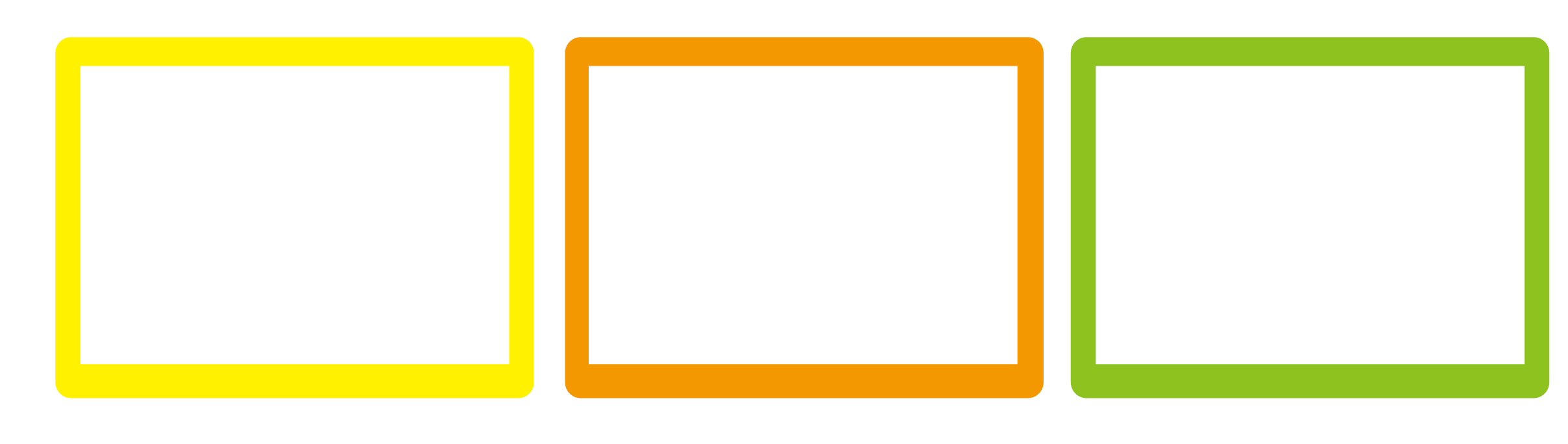 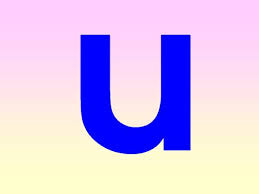 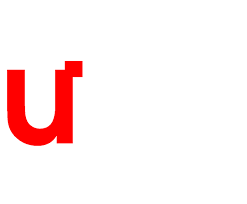 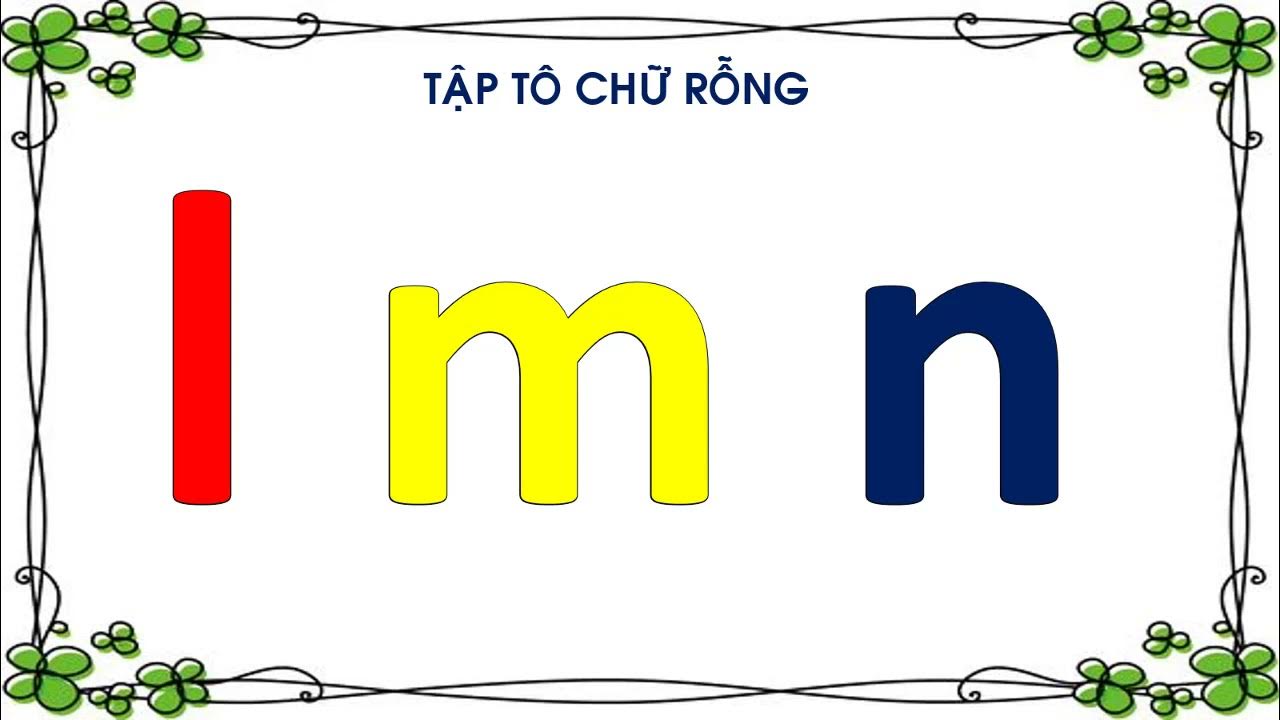 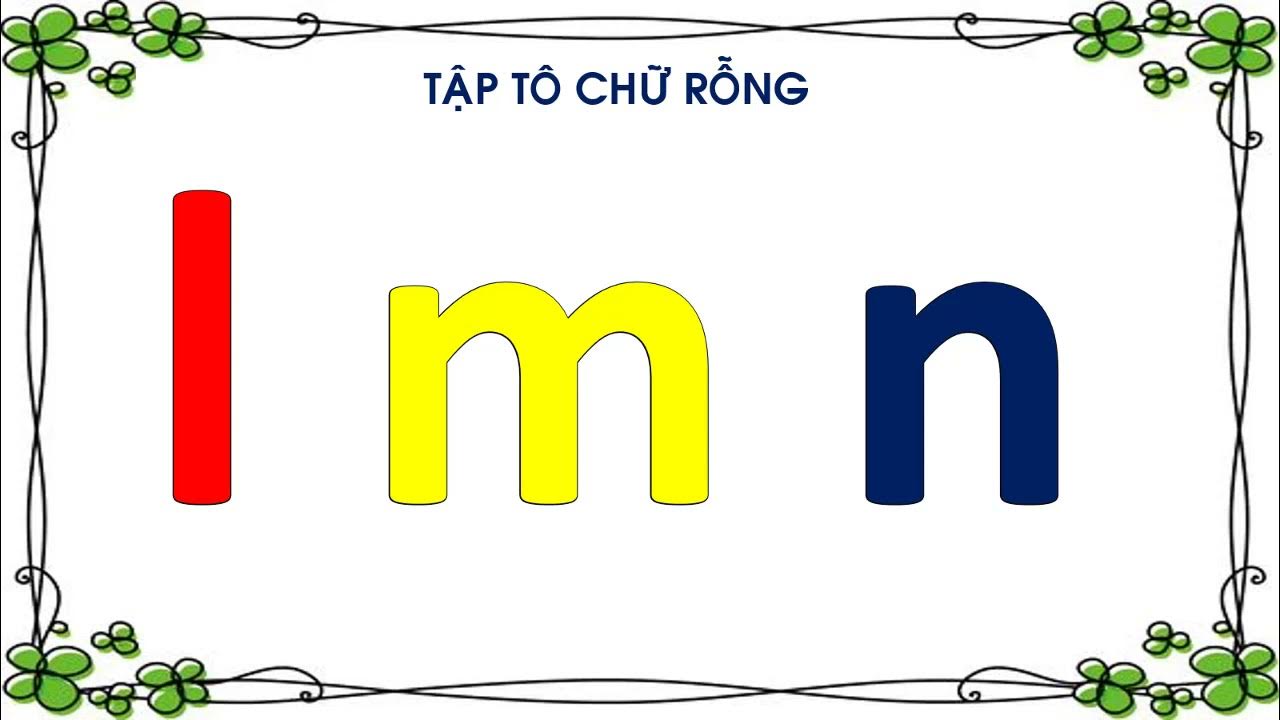 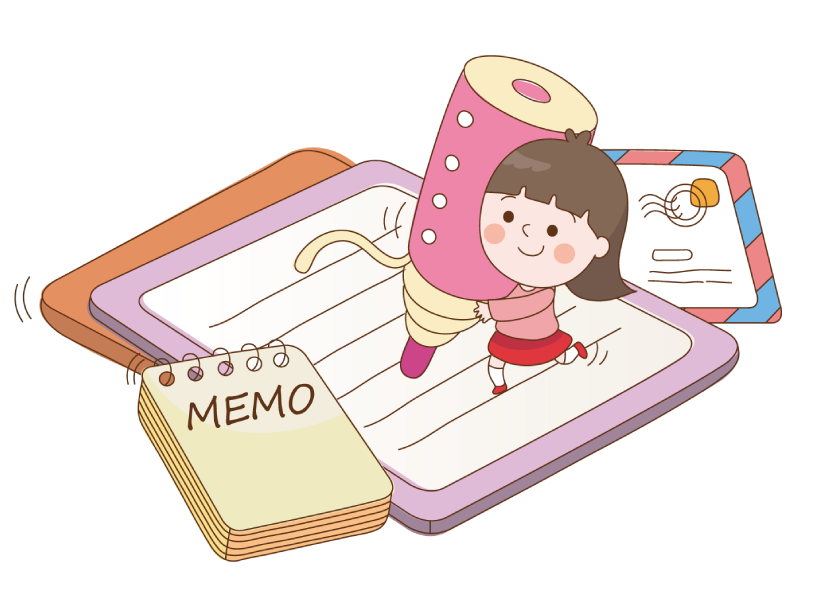 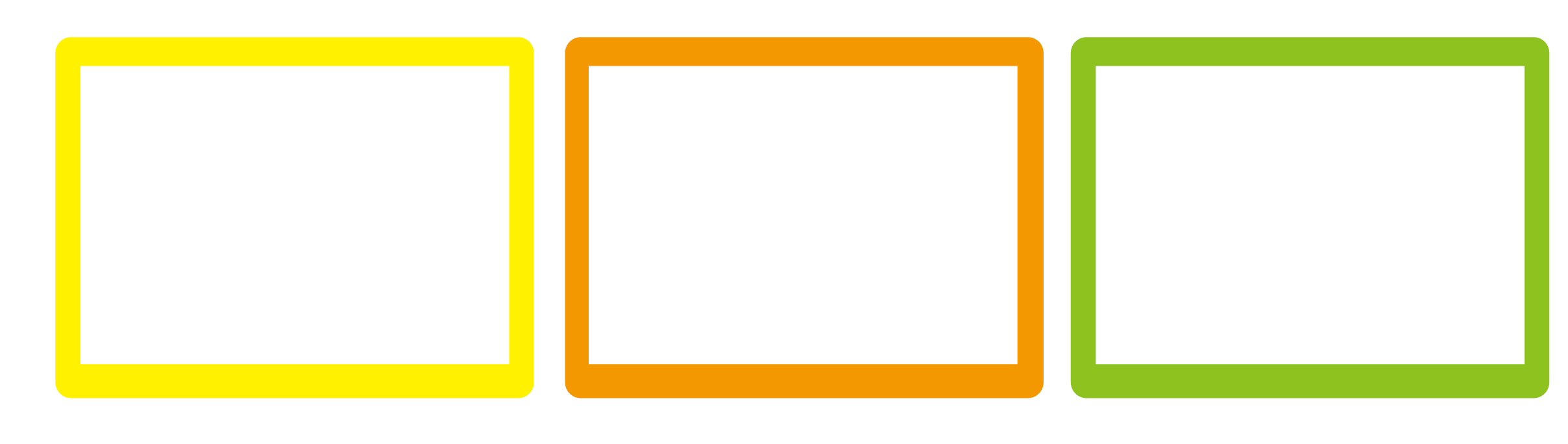 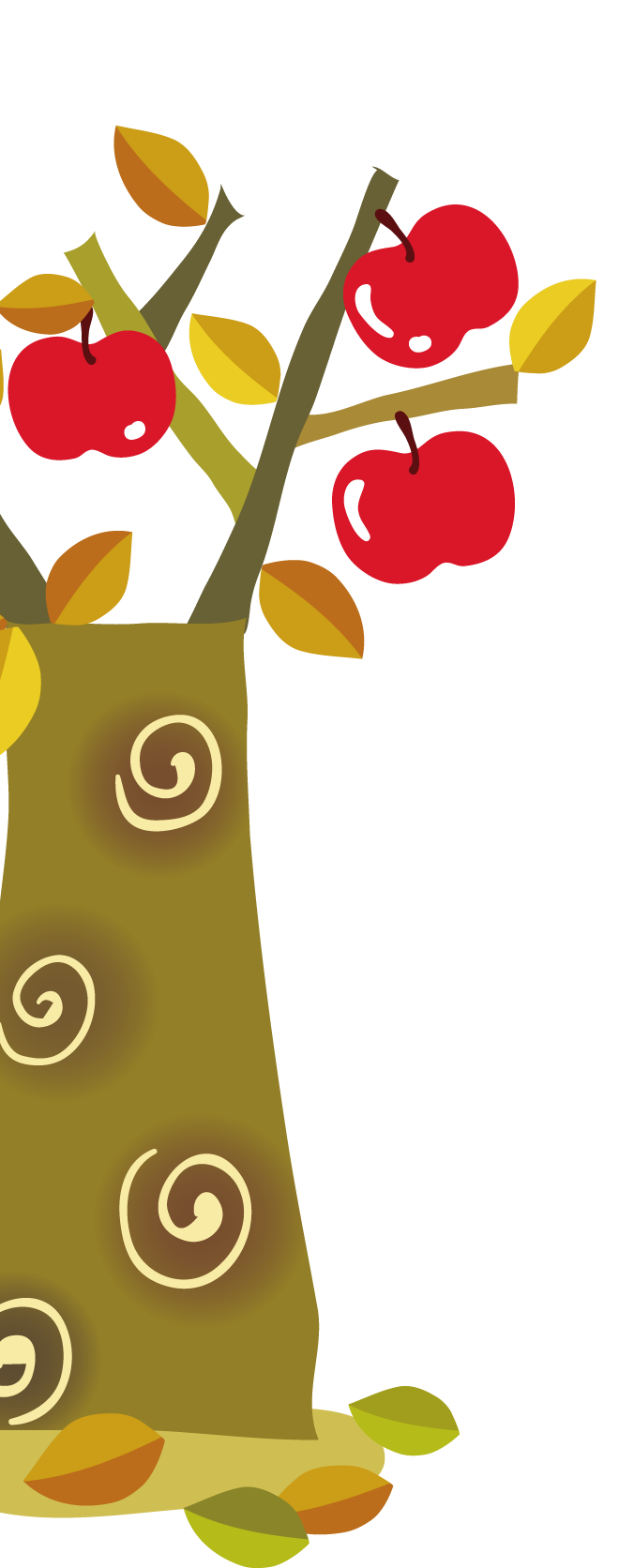 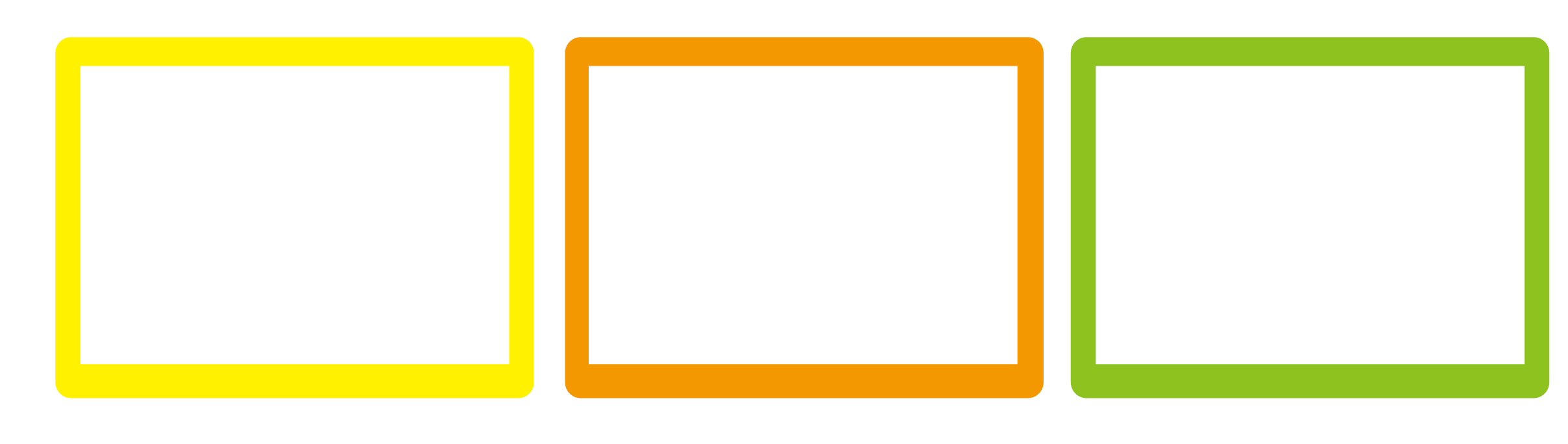 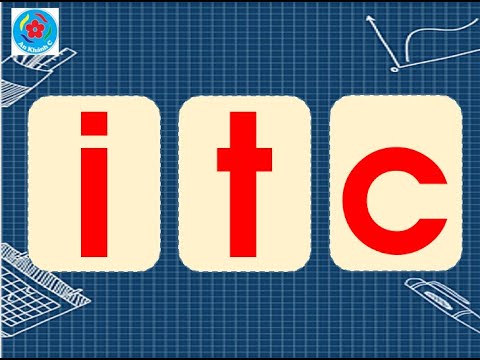 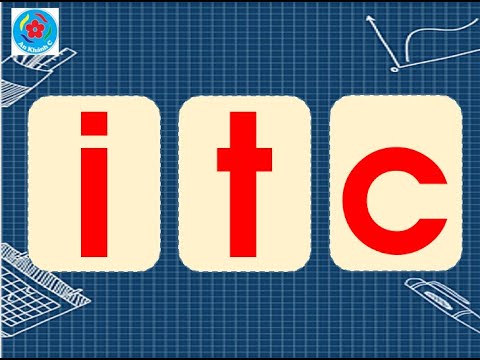 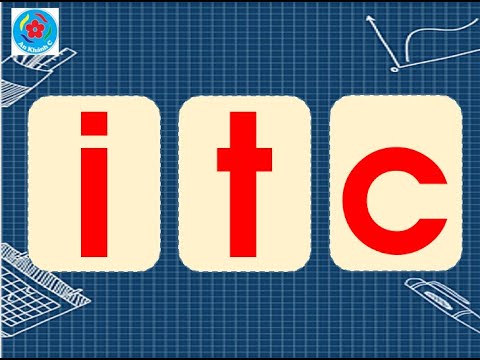 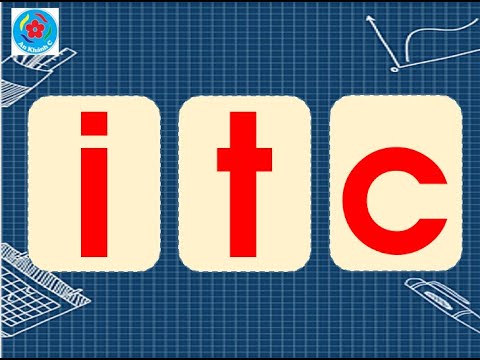 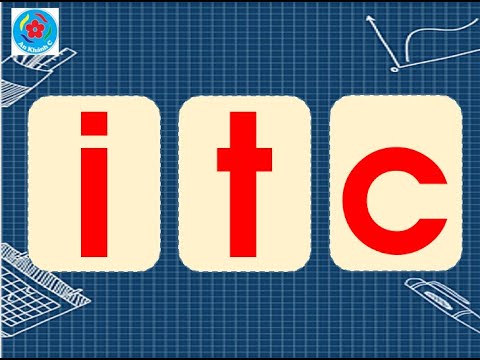 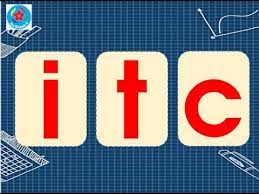 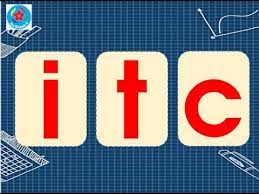 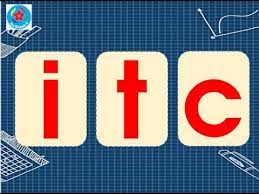 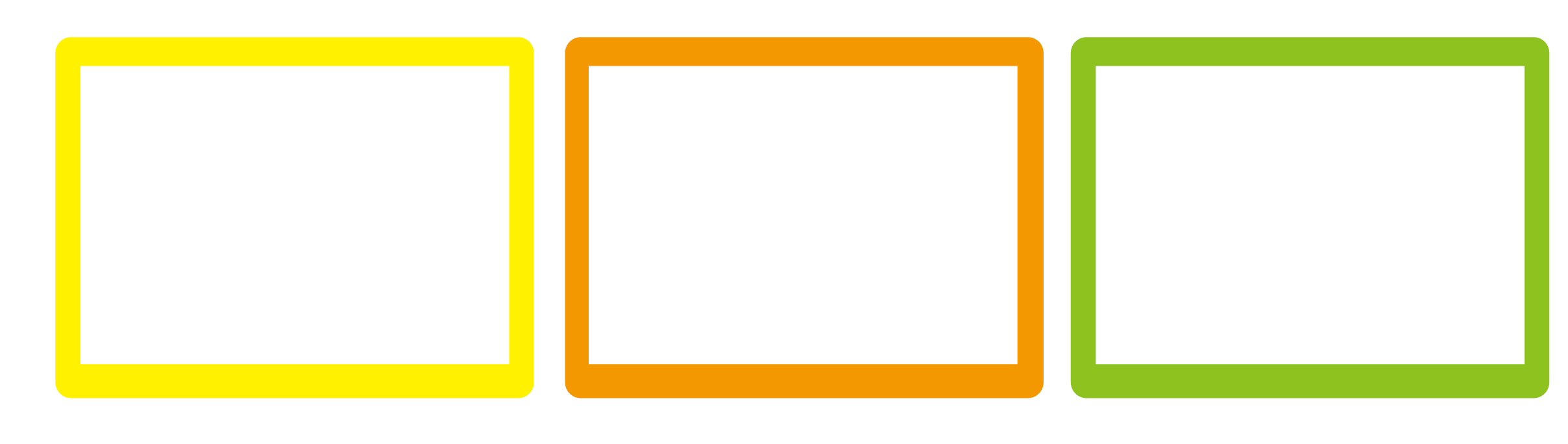 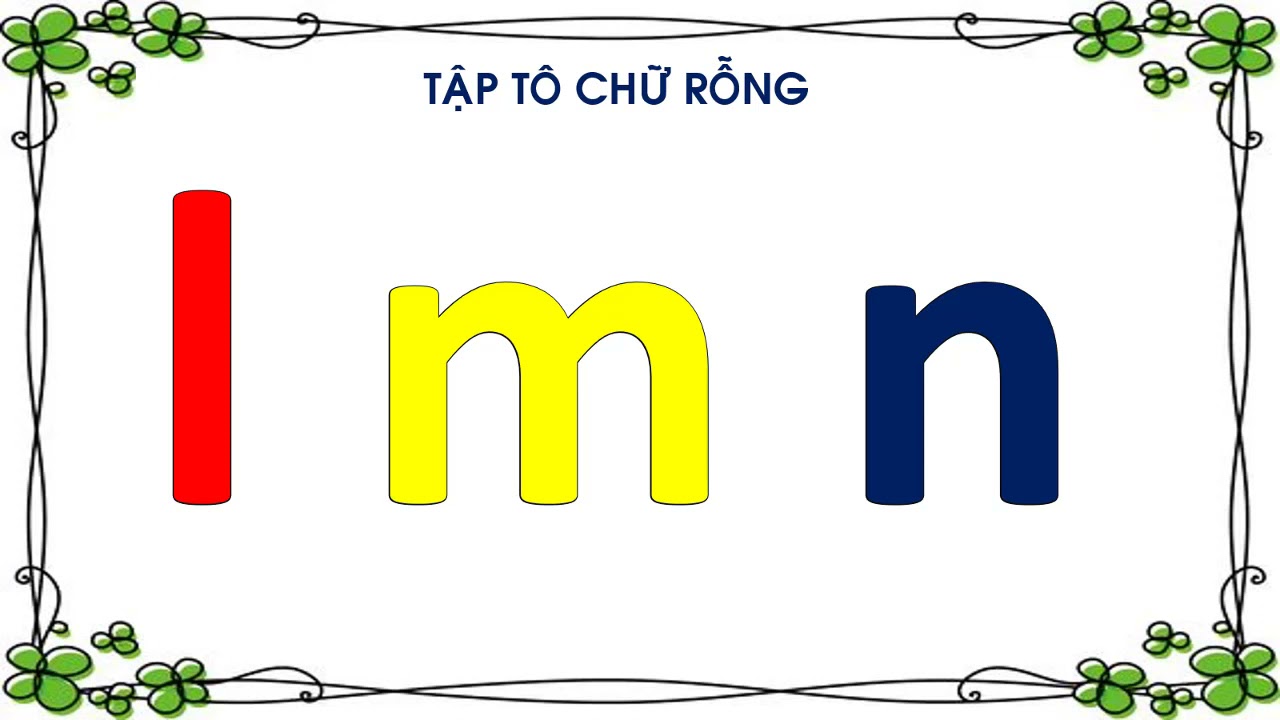 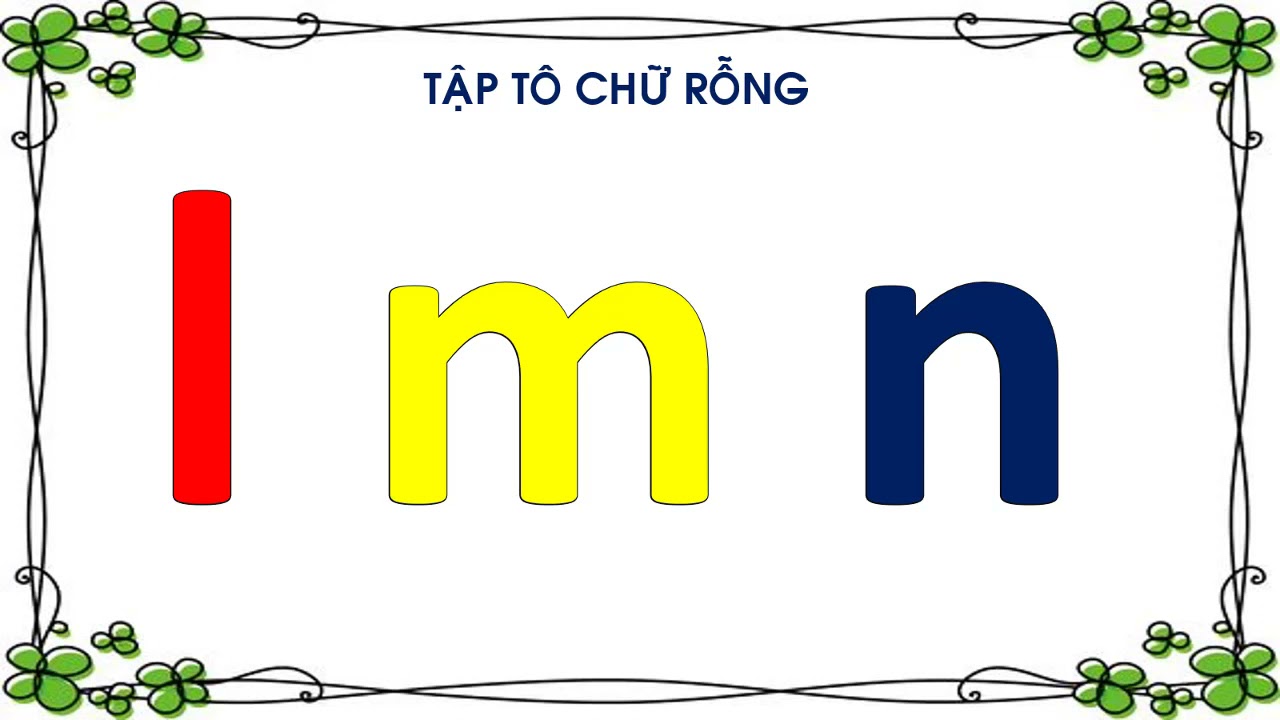 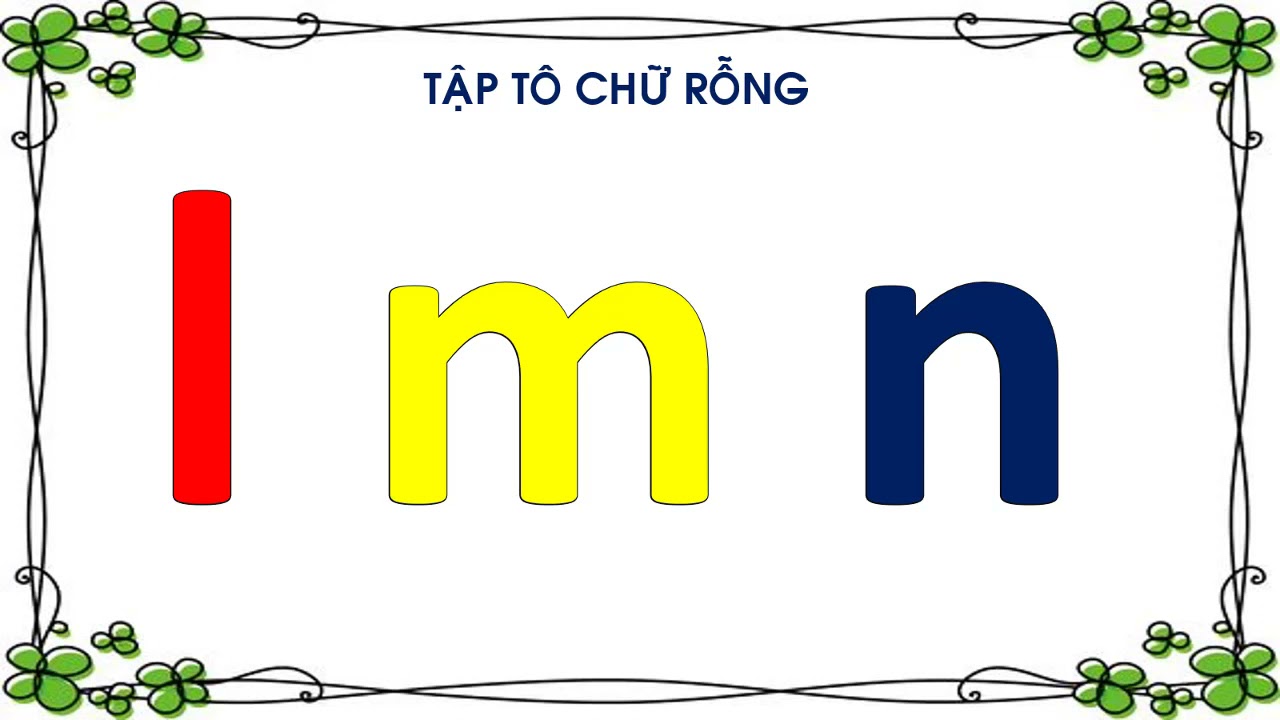 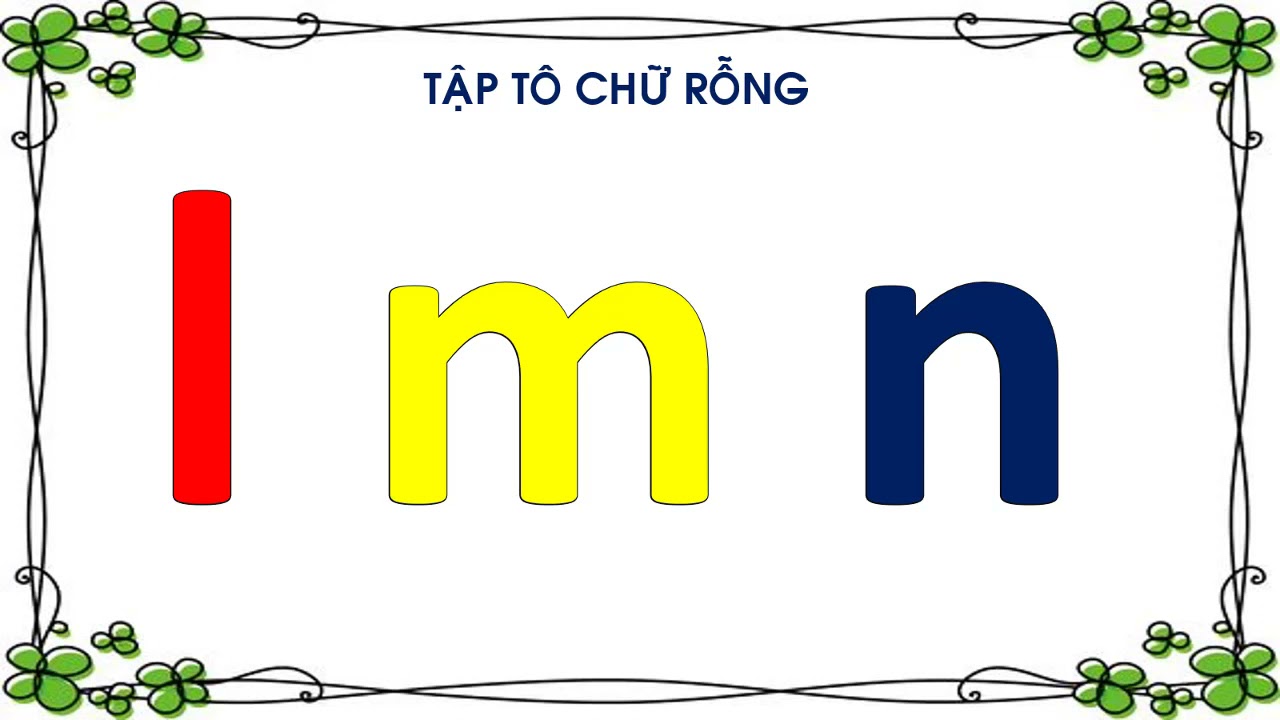 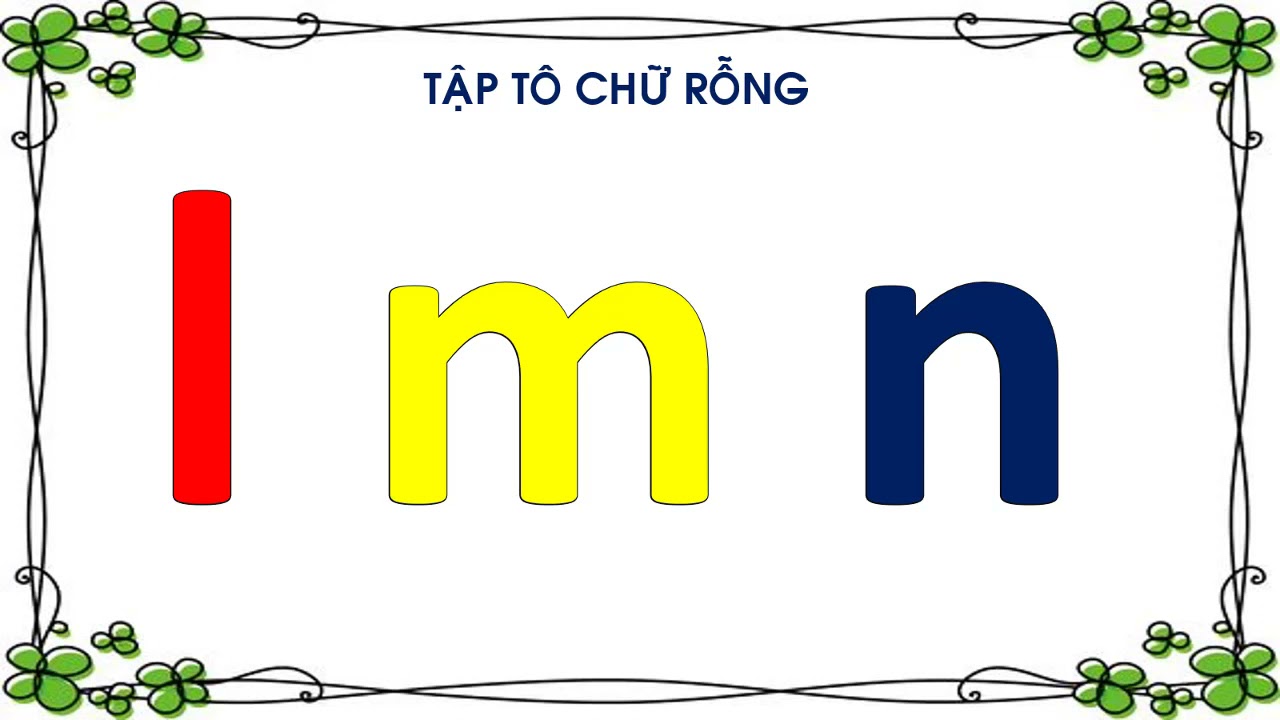 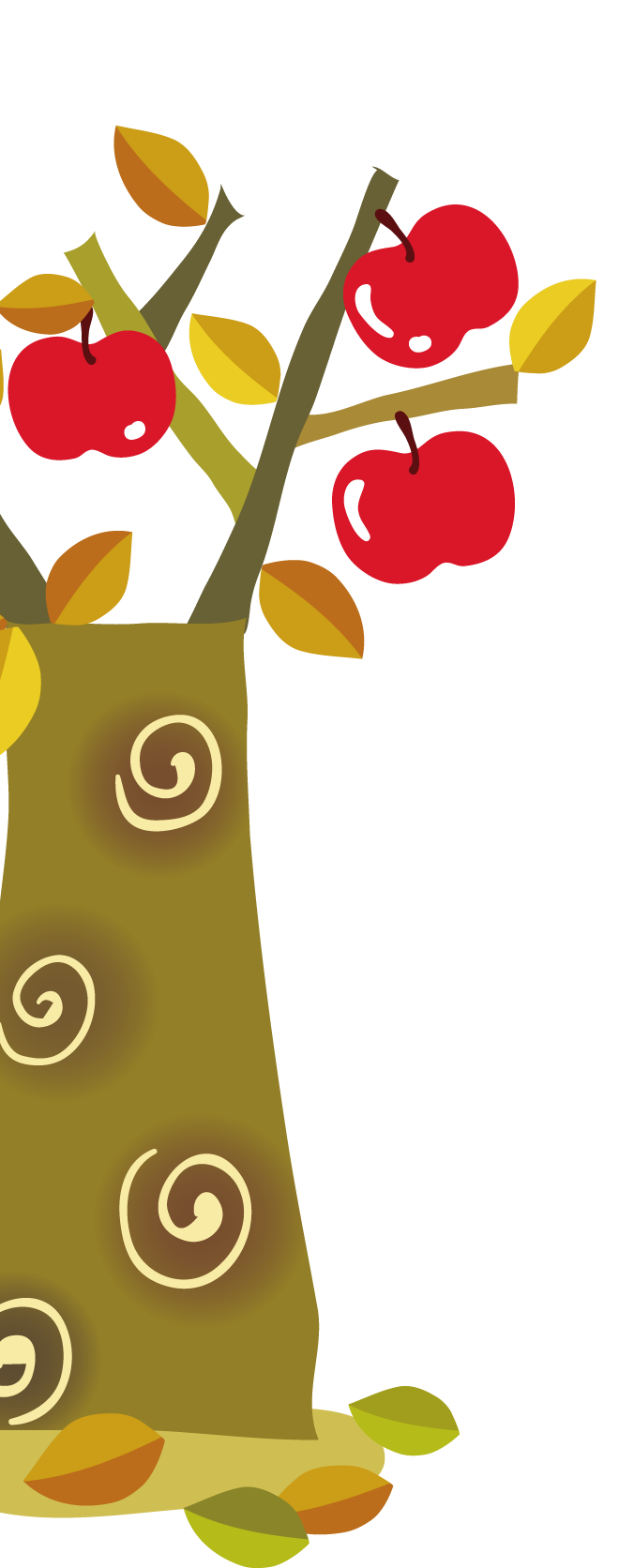 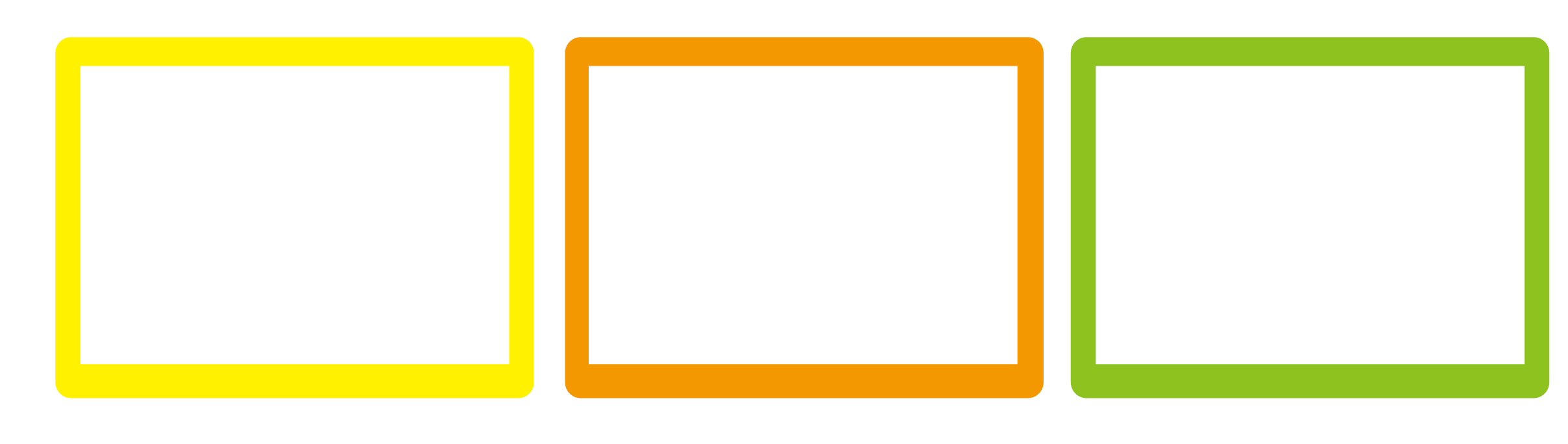 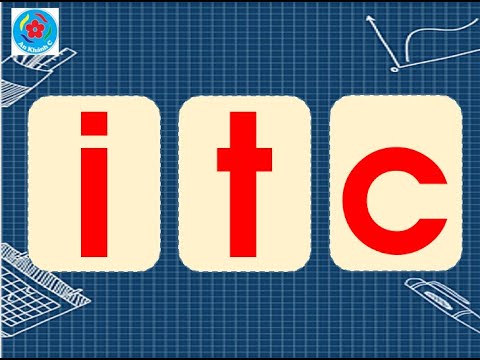 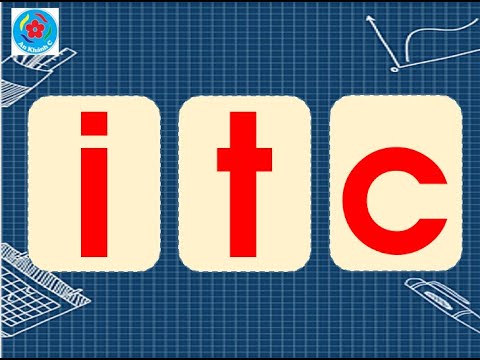 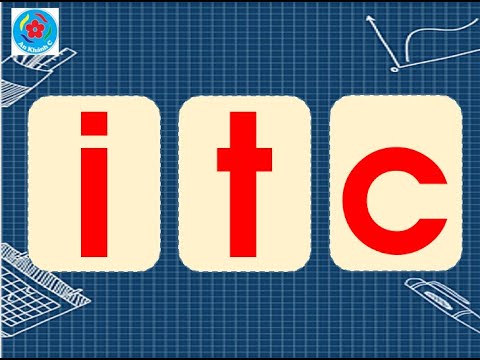 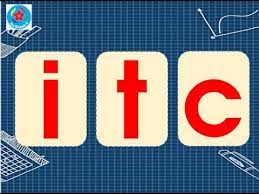 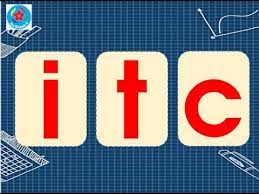 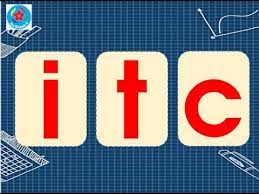 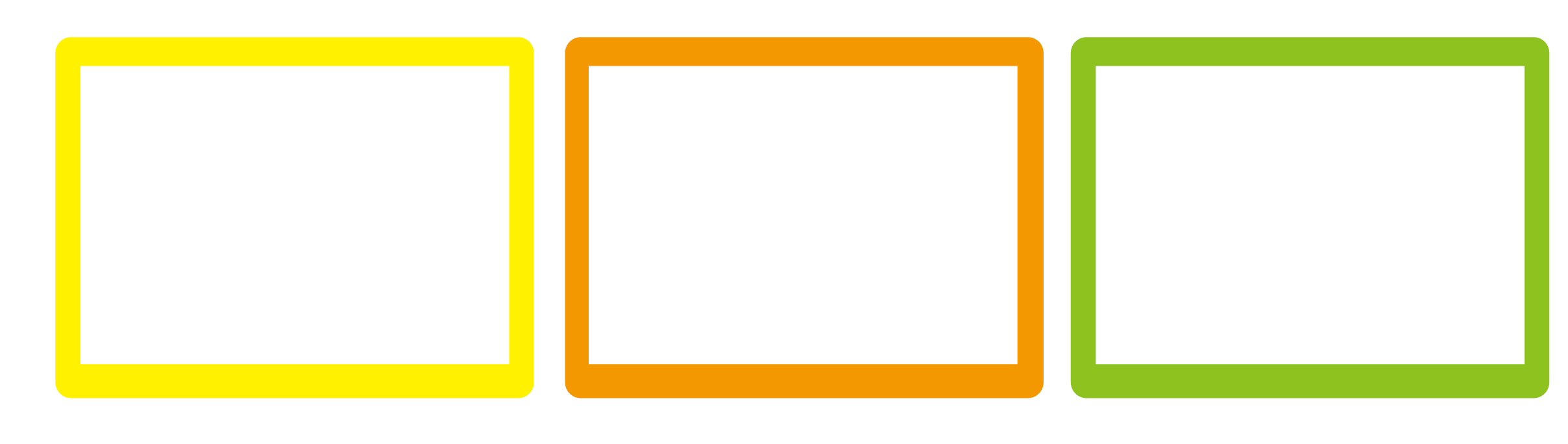 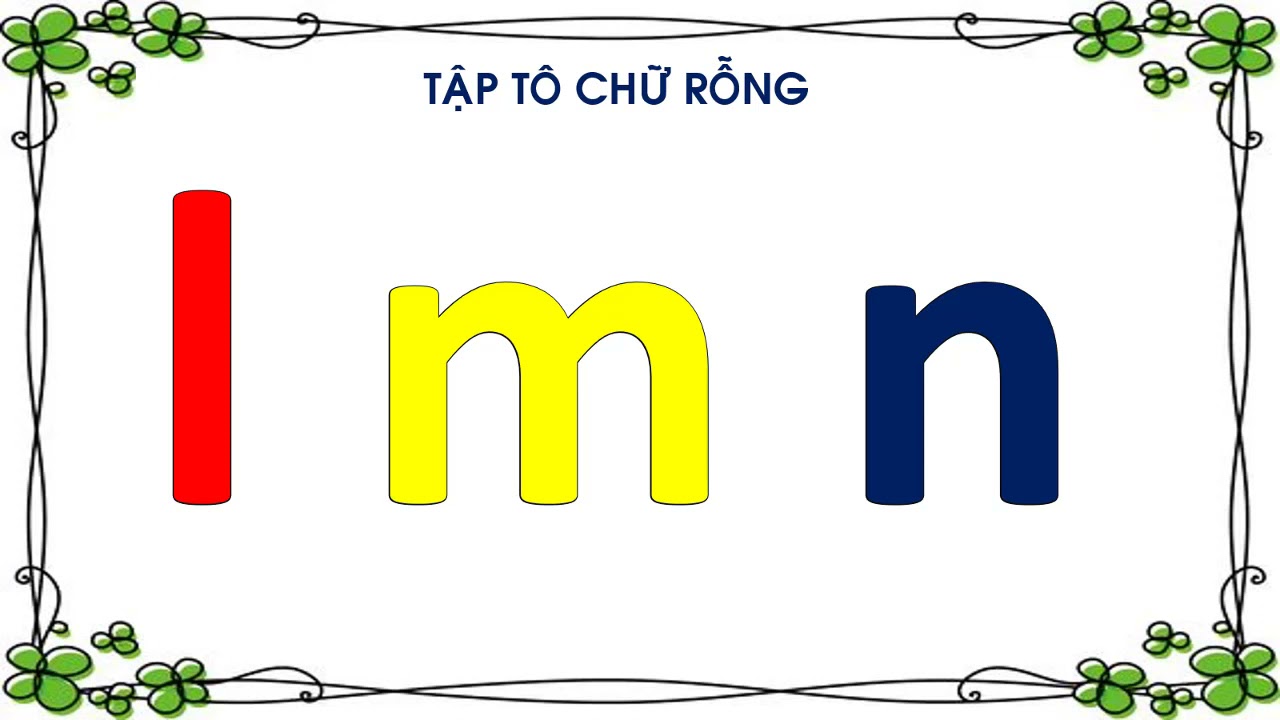 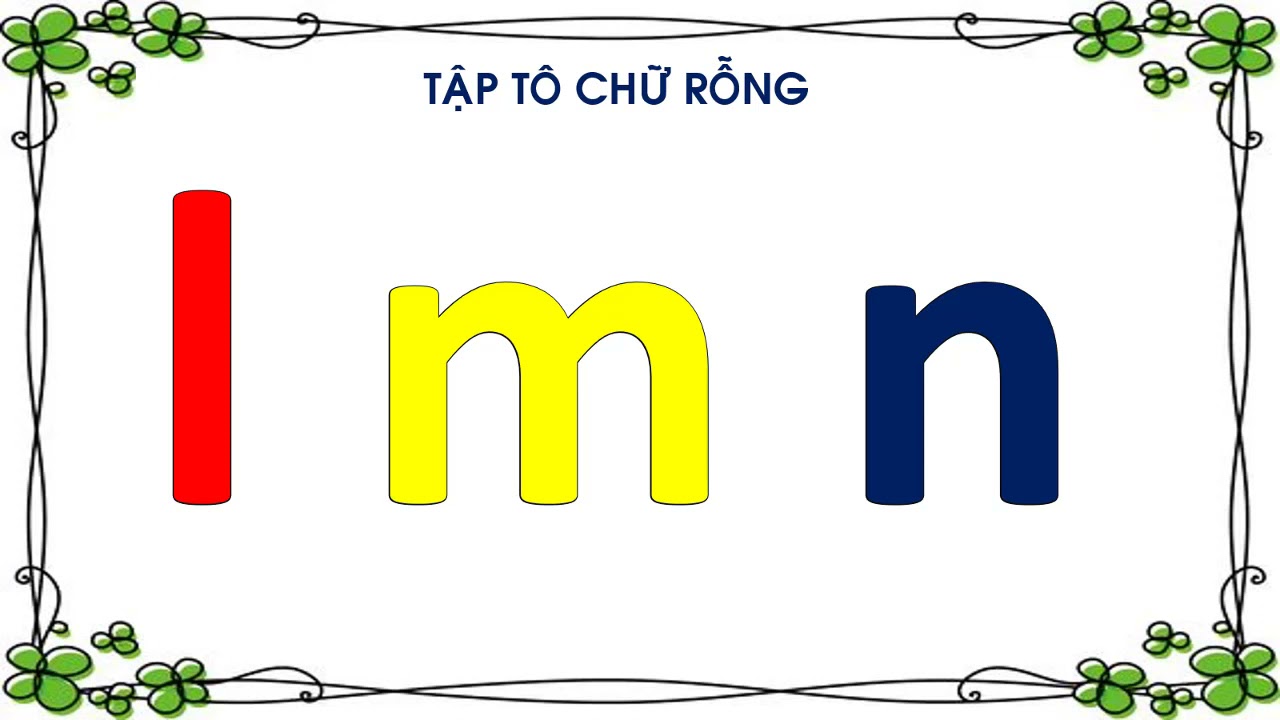 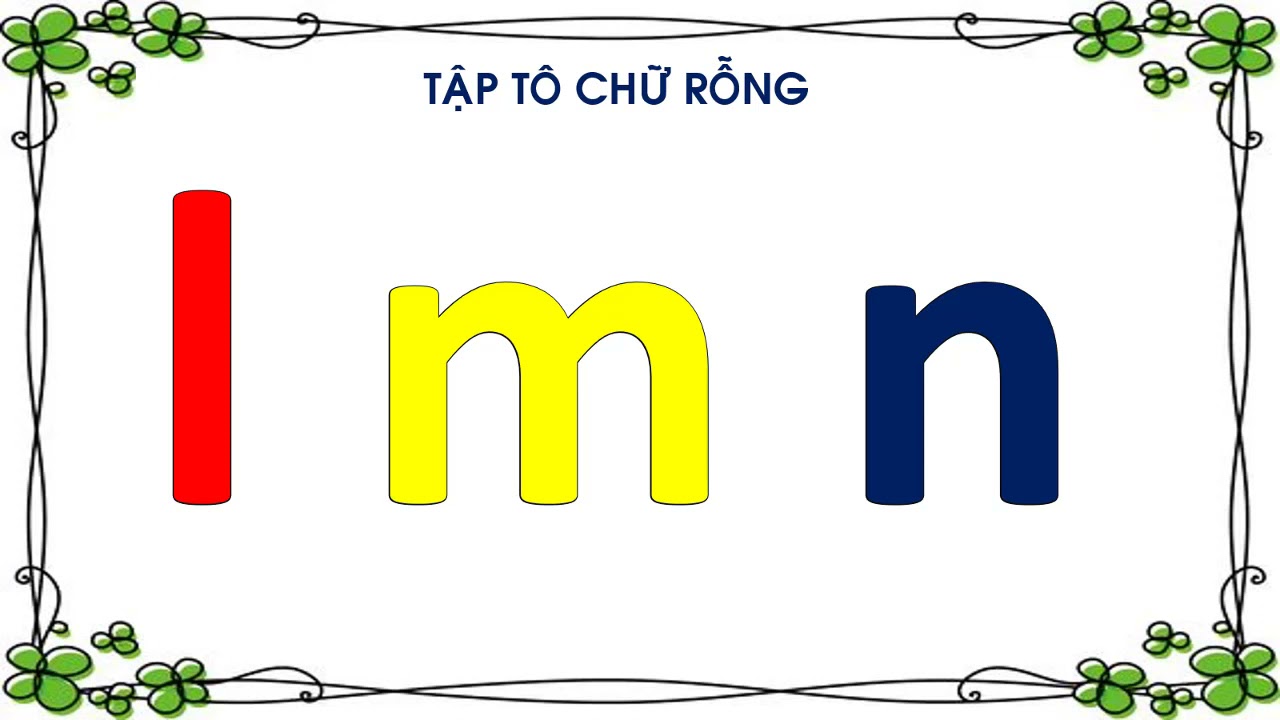 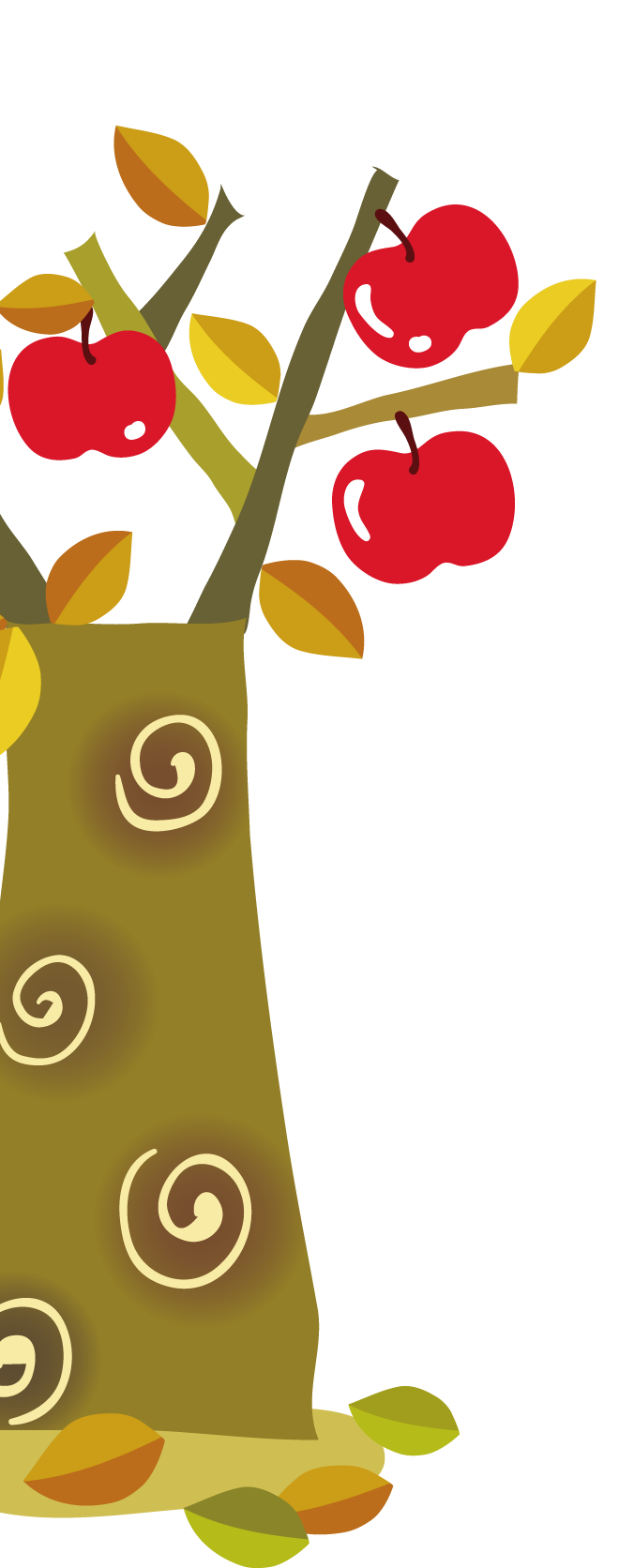 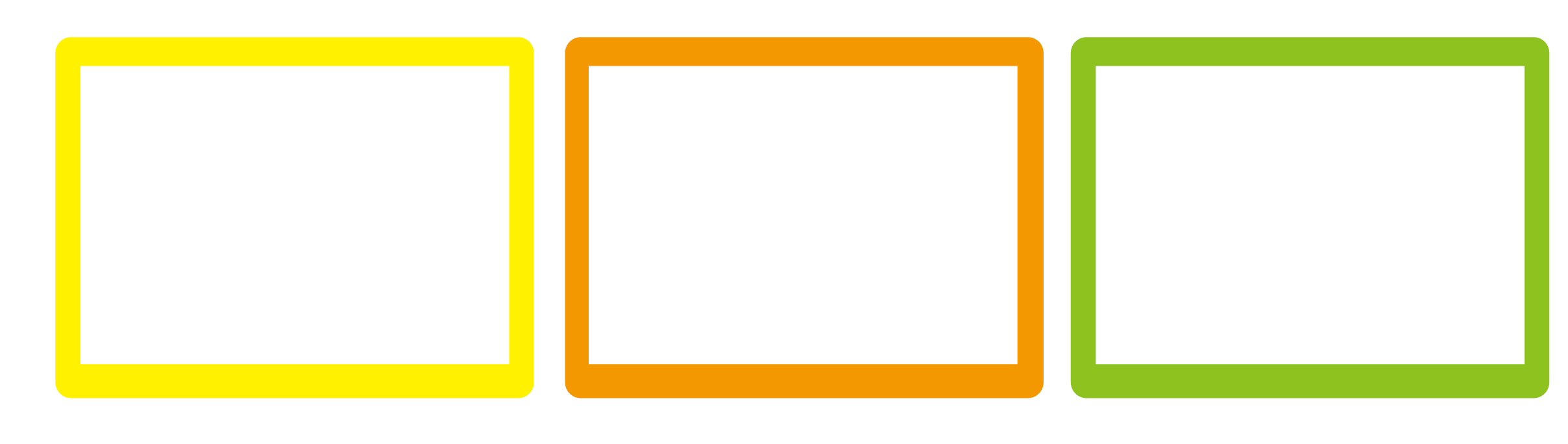 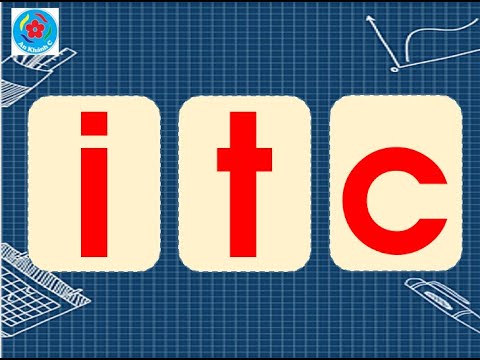 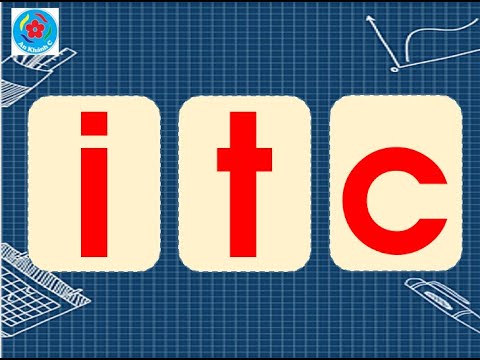 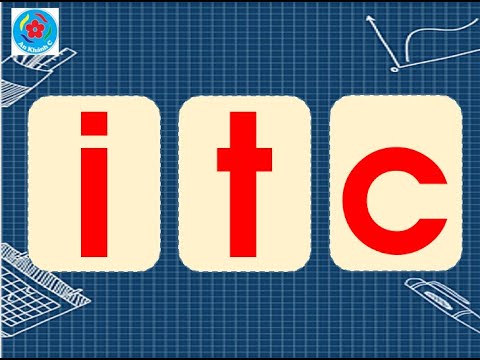 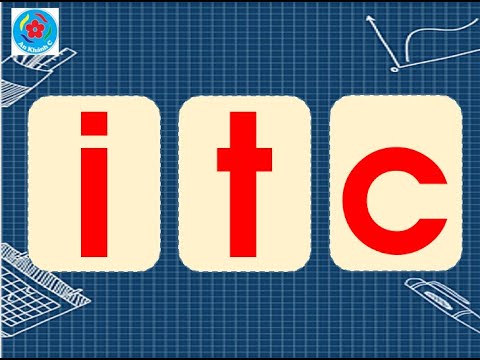 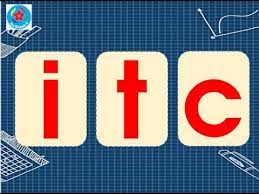 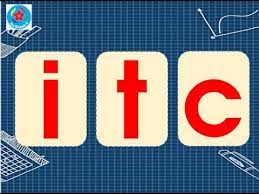 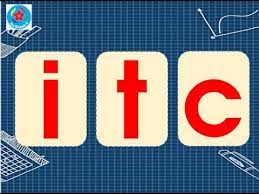 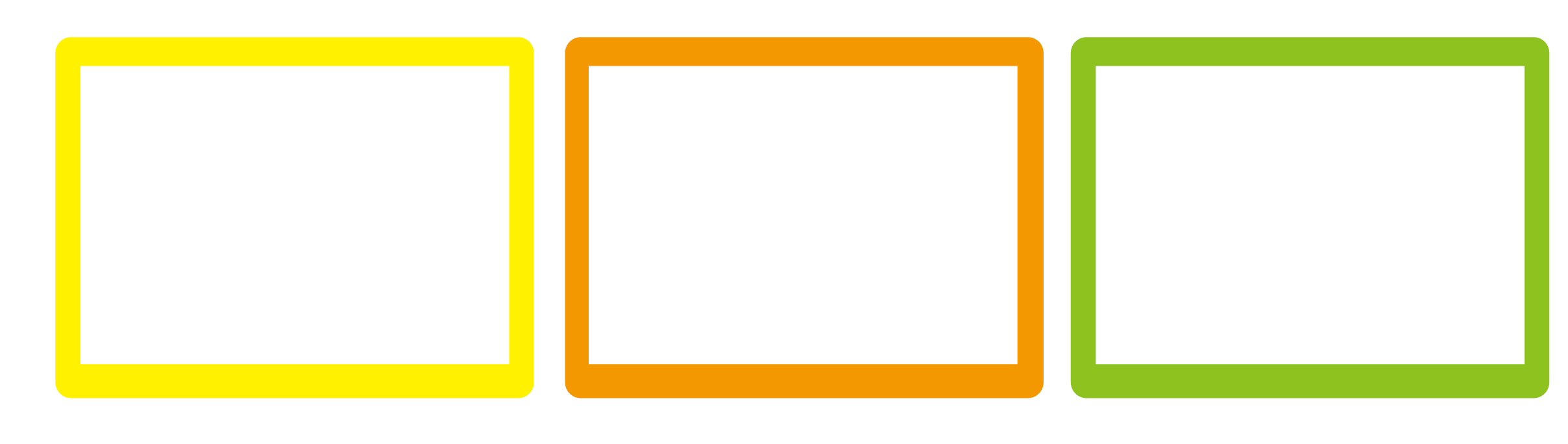 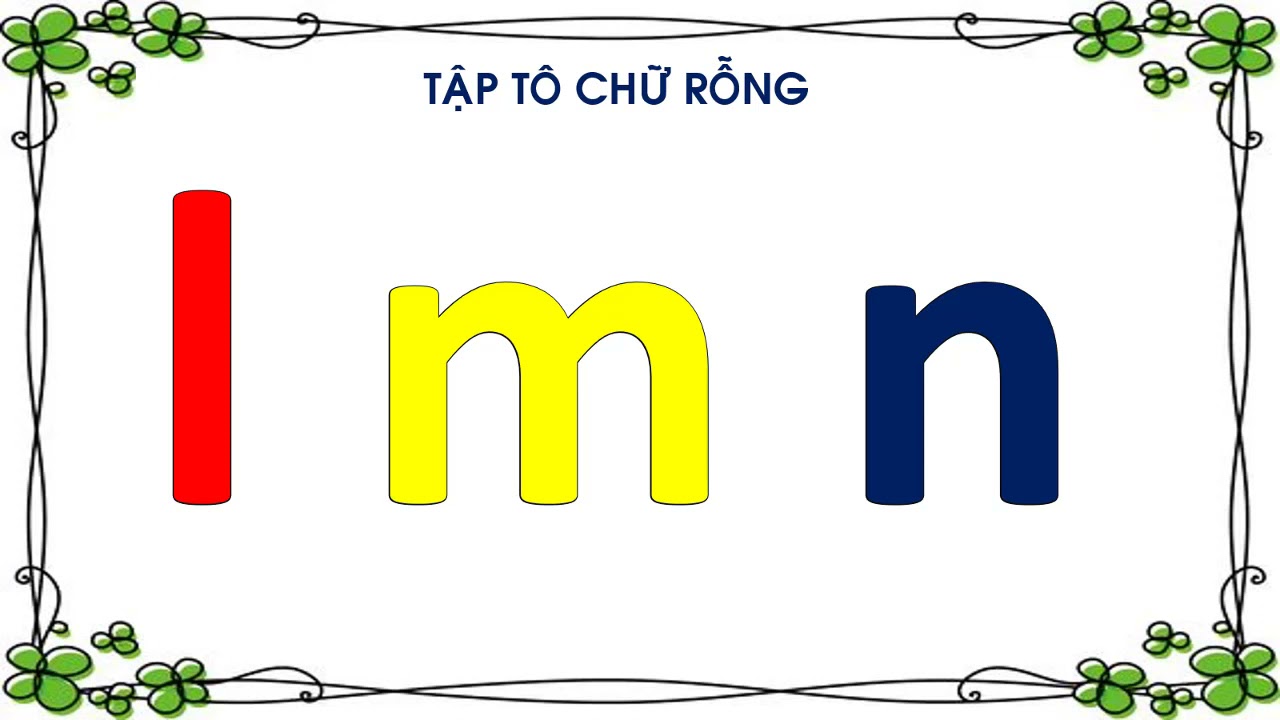 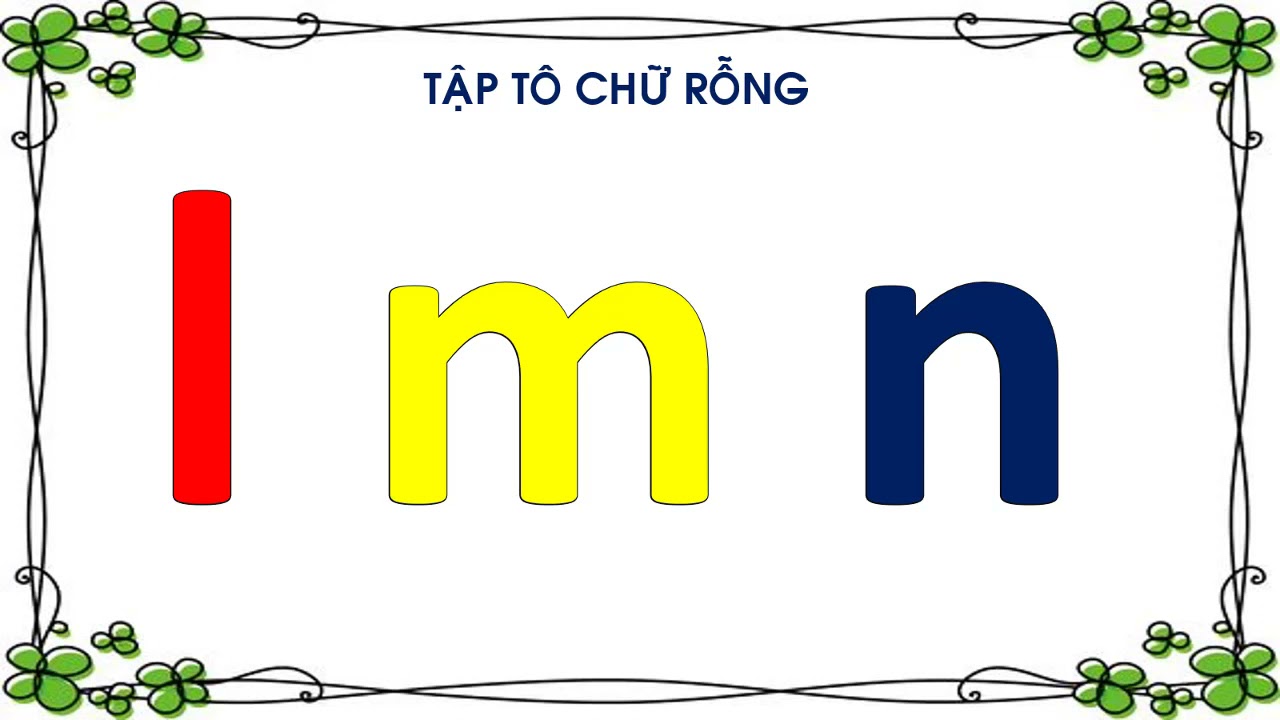 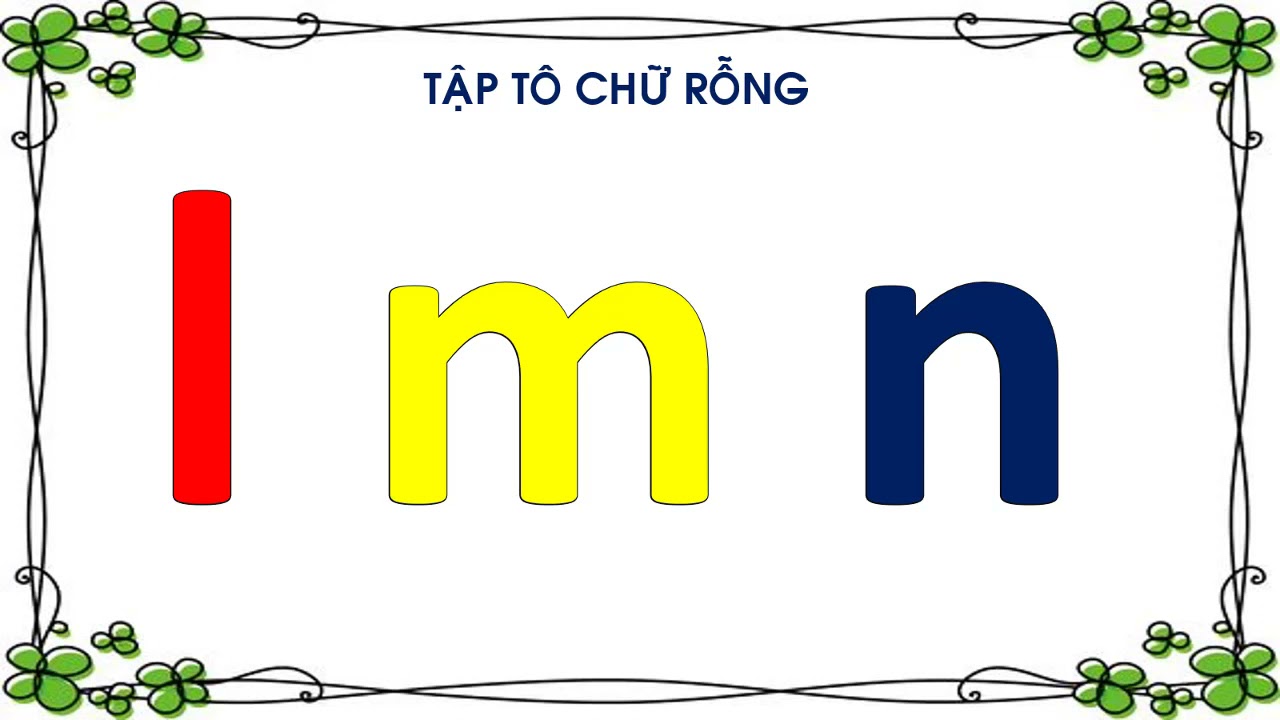 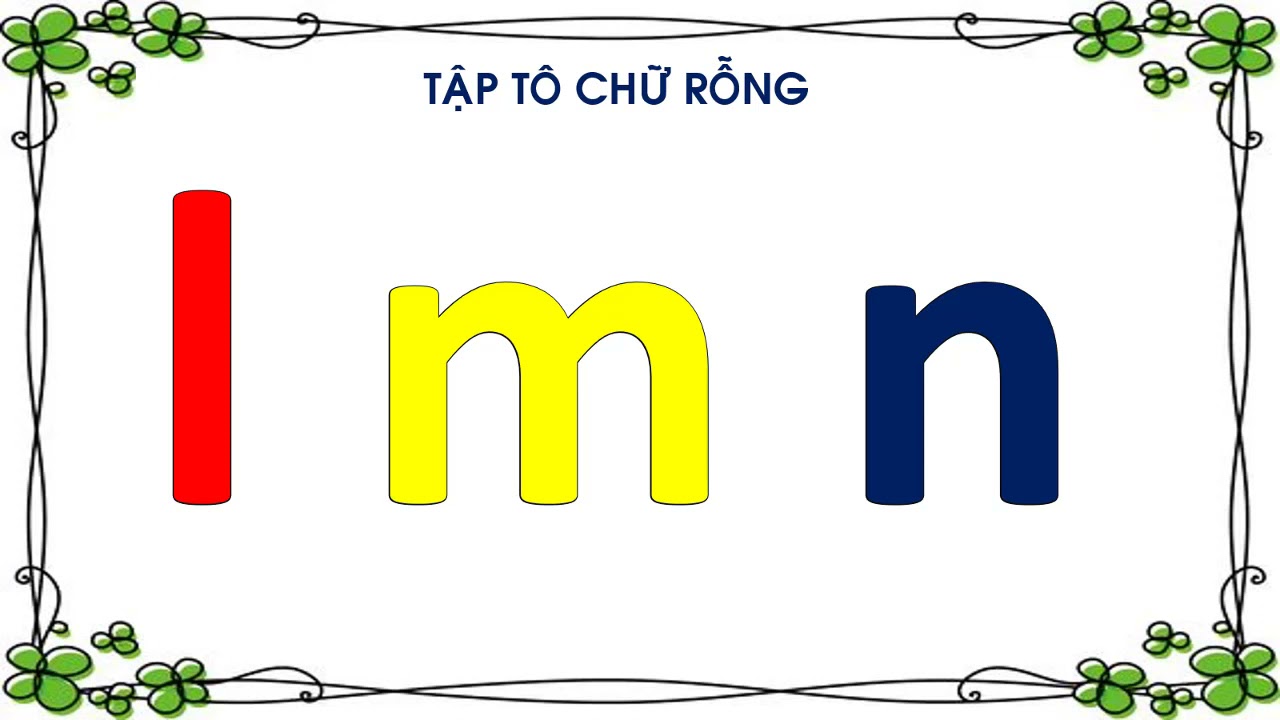 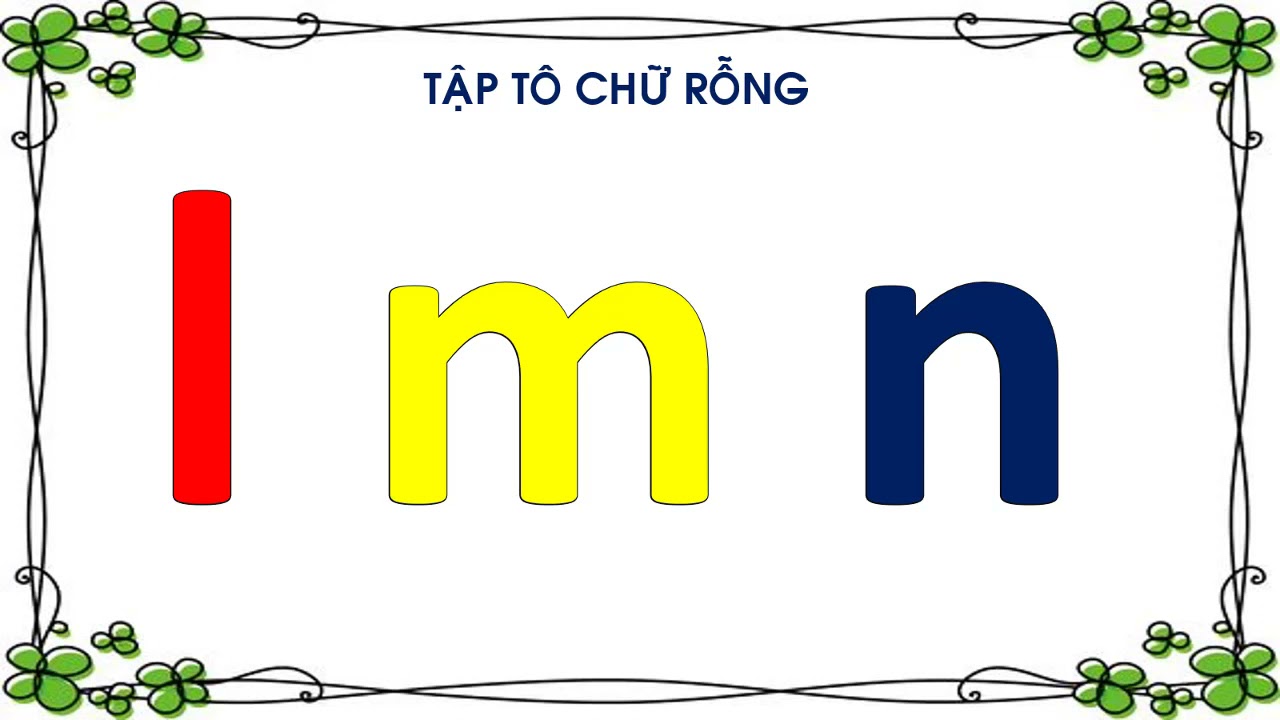 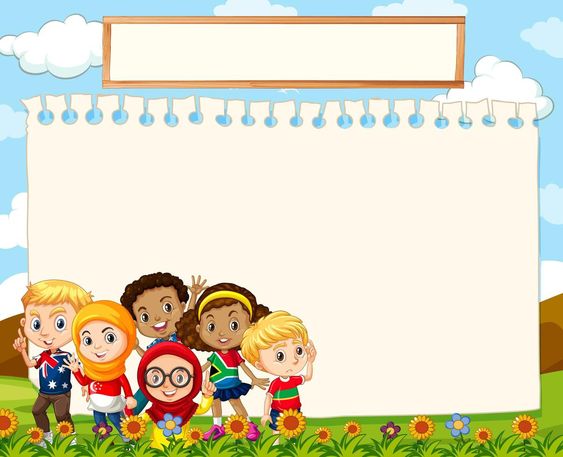 Trò chơi: Nối từ
Bé hãy nối các chữ cái l,m,n với các từ tương ứng với chữ cái đó nhé!
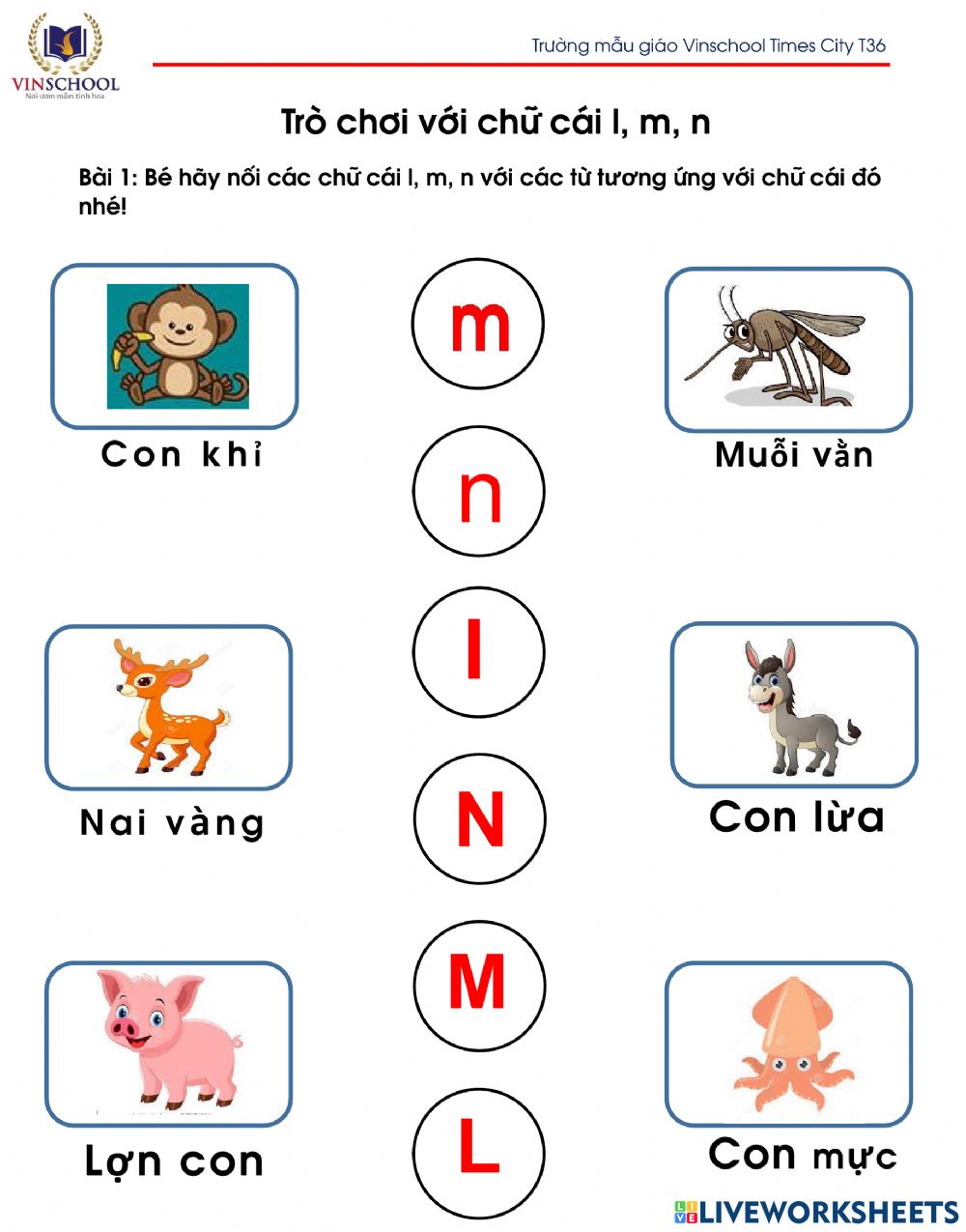 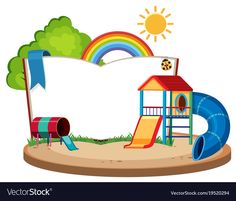 Trò chơi: Tìm  và gạch chân các chữ cái l, m, n trong bài thơ.
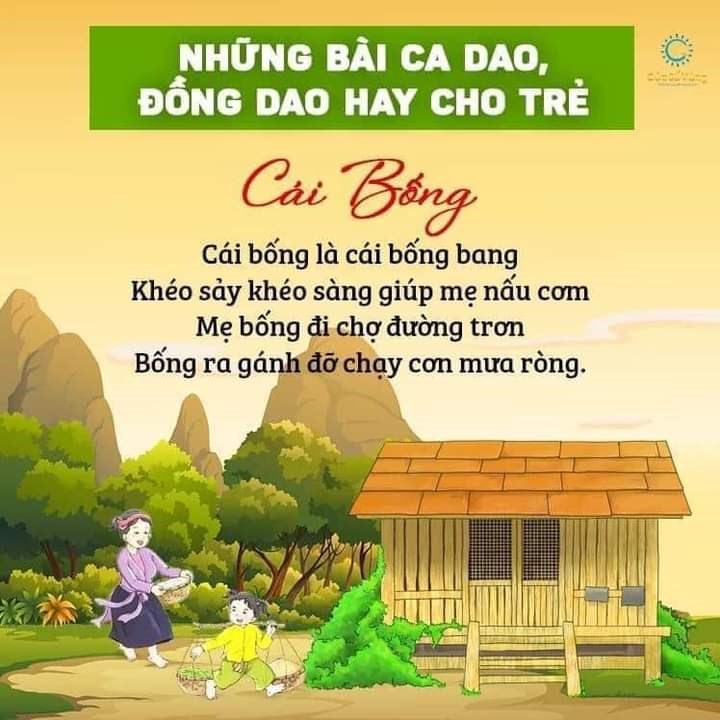 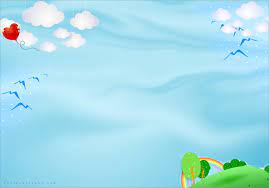 Kết thúc
Xin cảm ơn!